Displaying Three-Dimensional Textiles
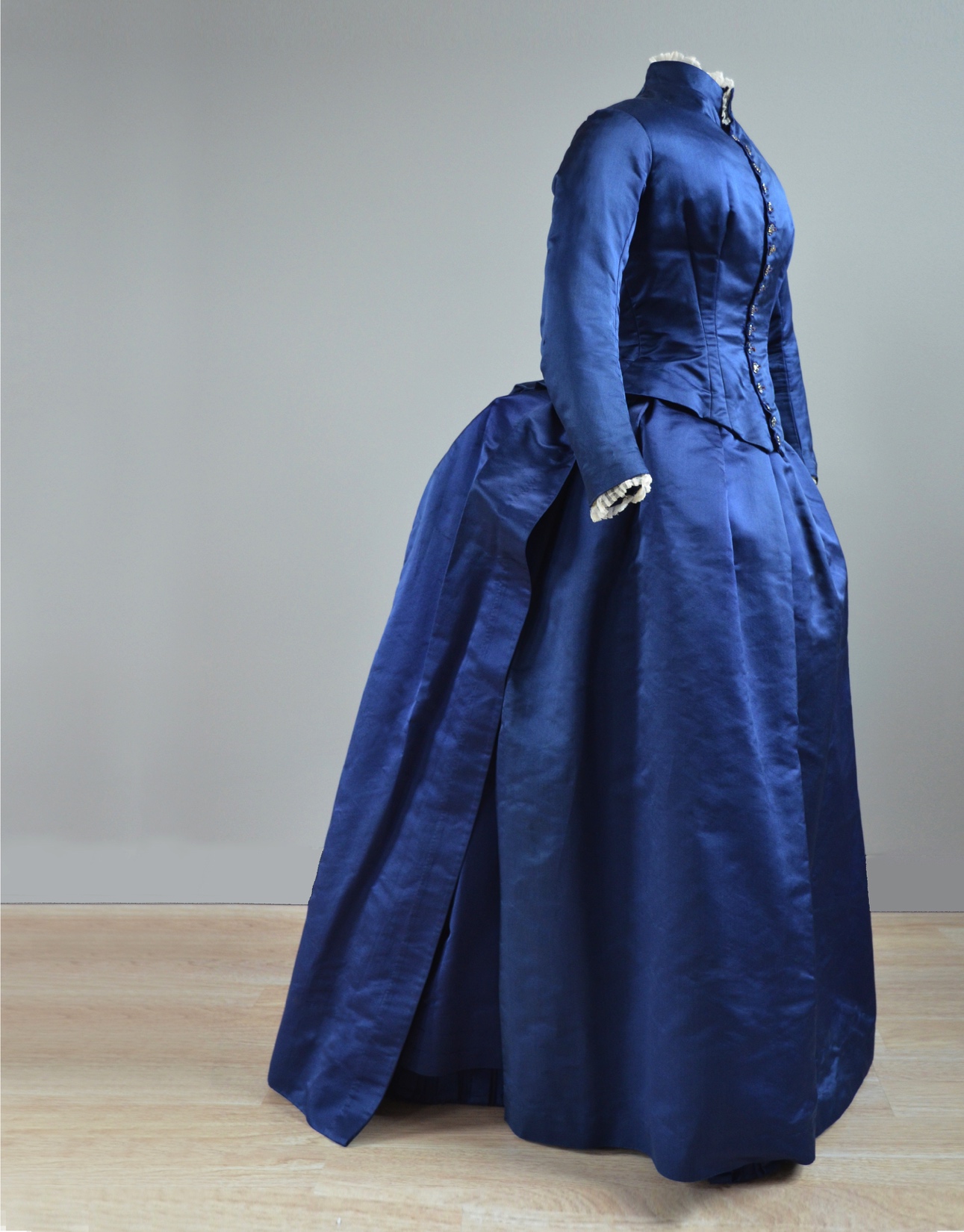 Methods of attachment
Passive
 Pinned
 Stitched
 Pressure
 Magnetic
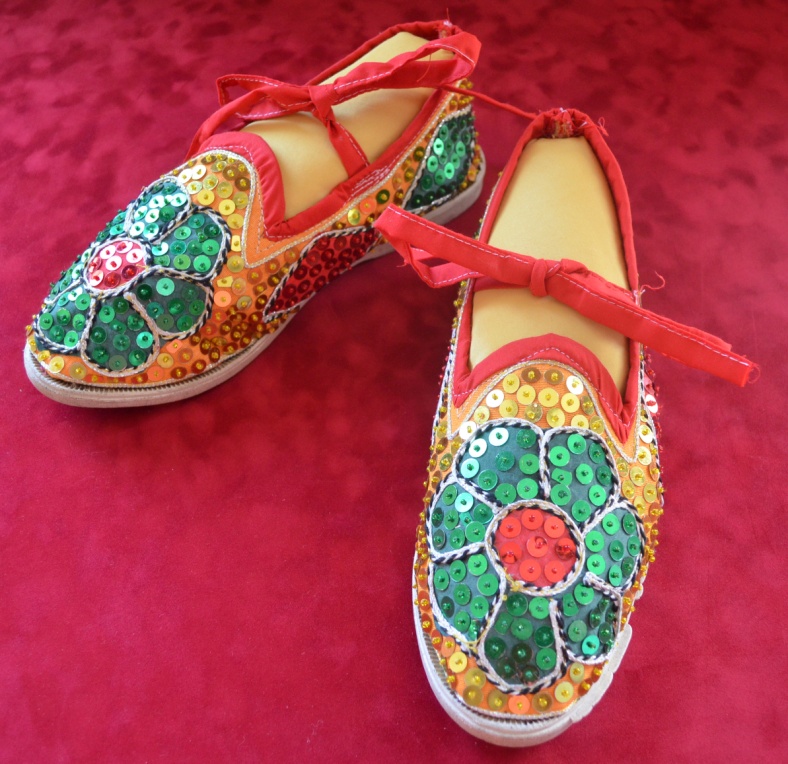 Passive
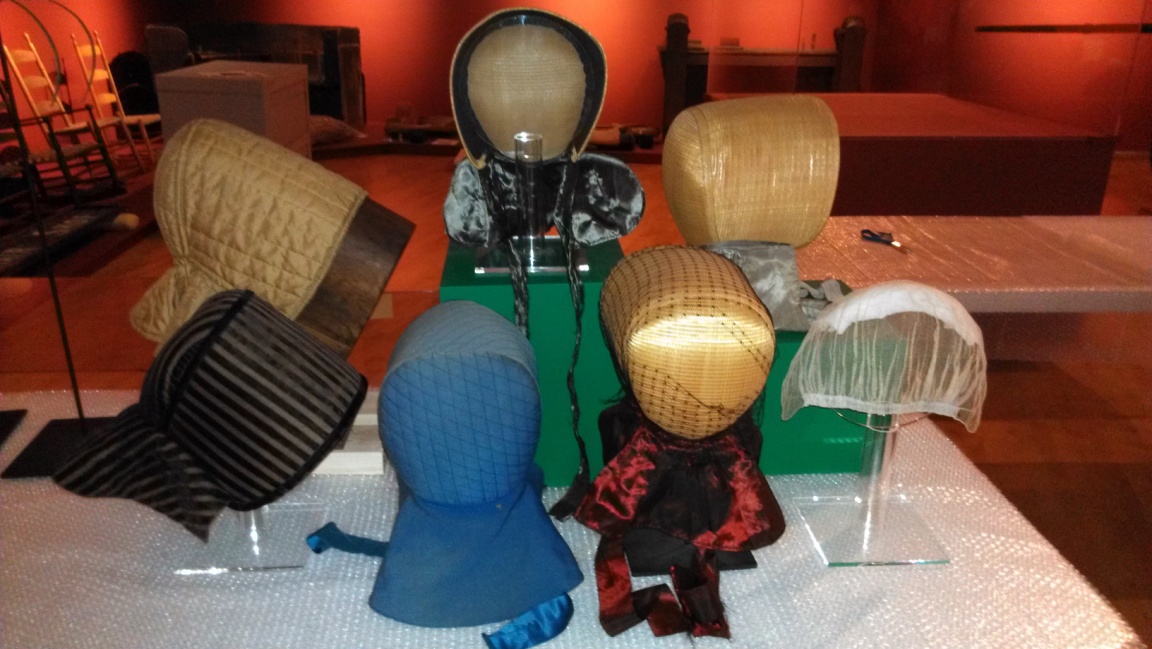 Forms of display
Board / Slant board 
 Rod / Manikin
 Frame
 Shadow box
 Slat
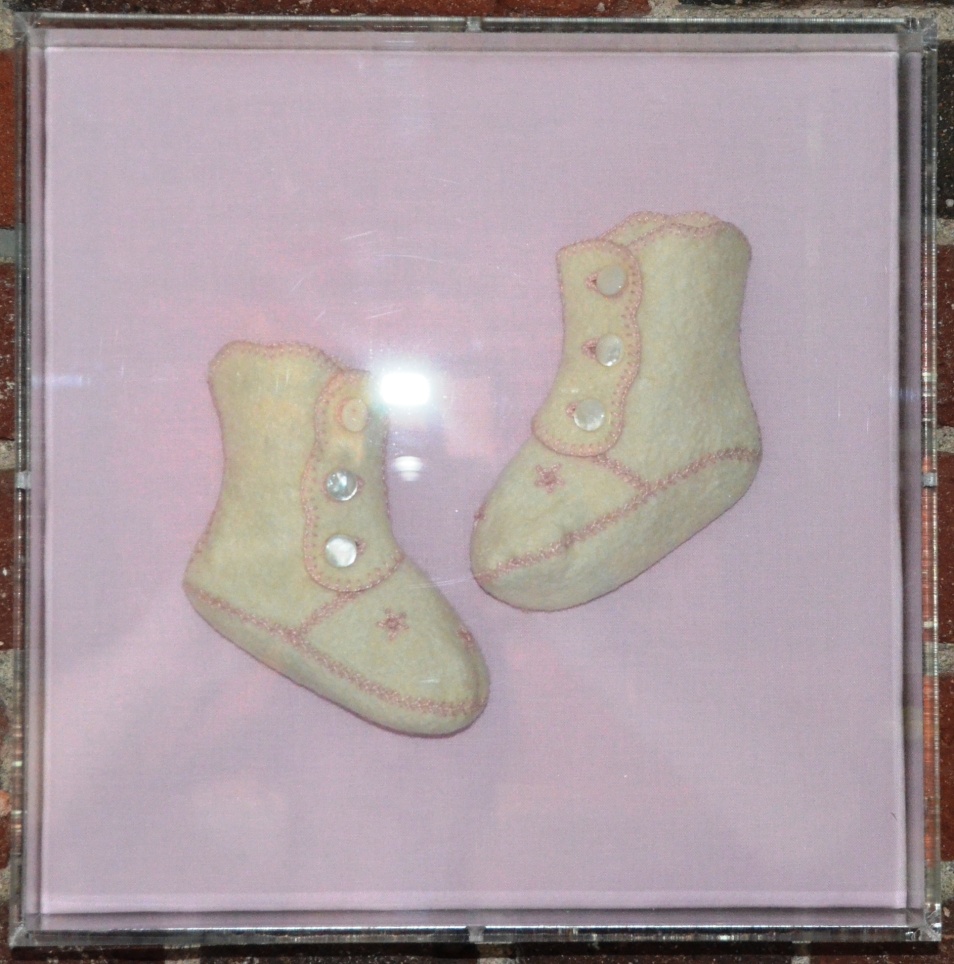 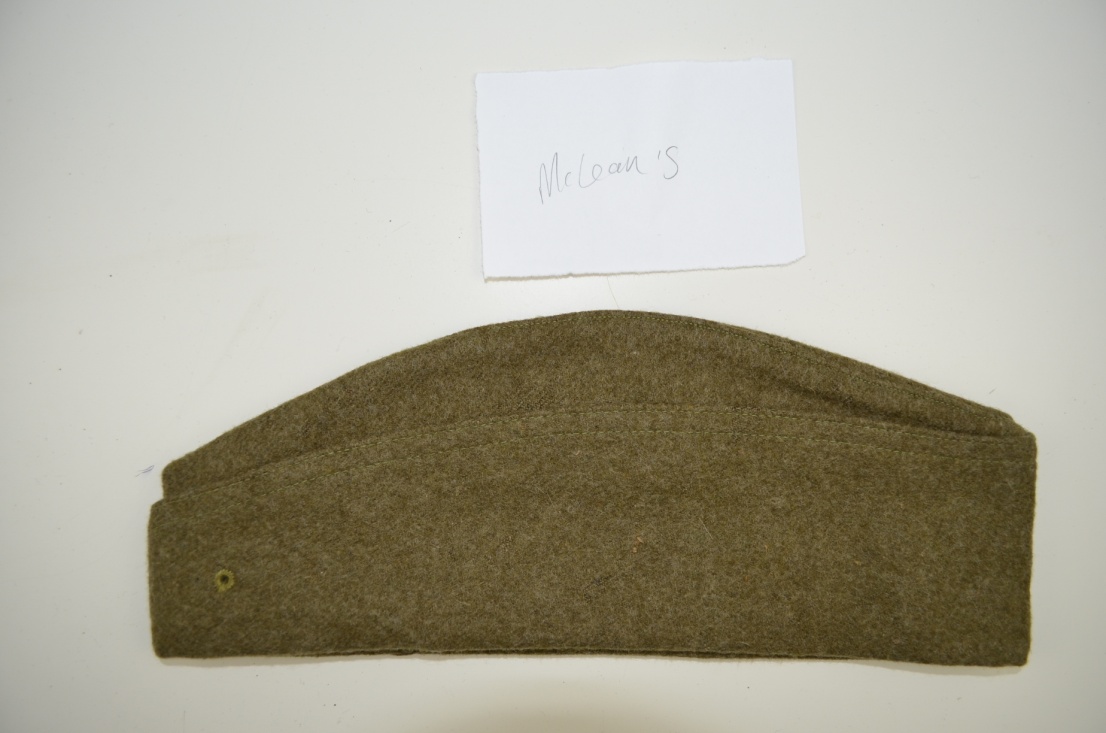 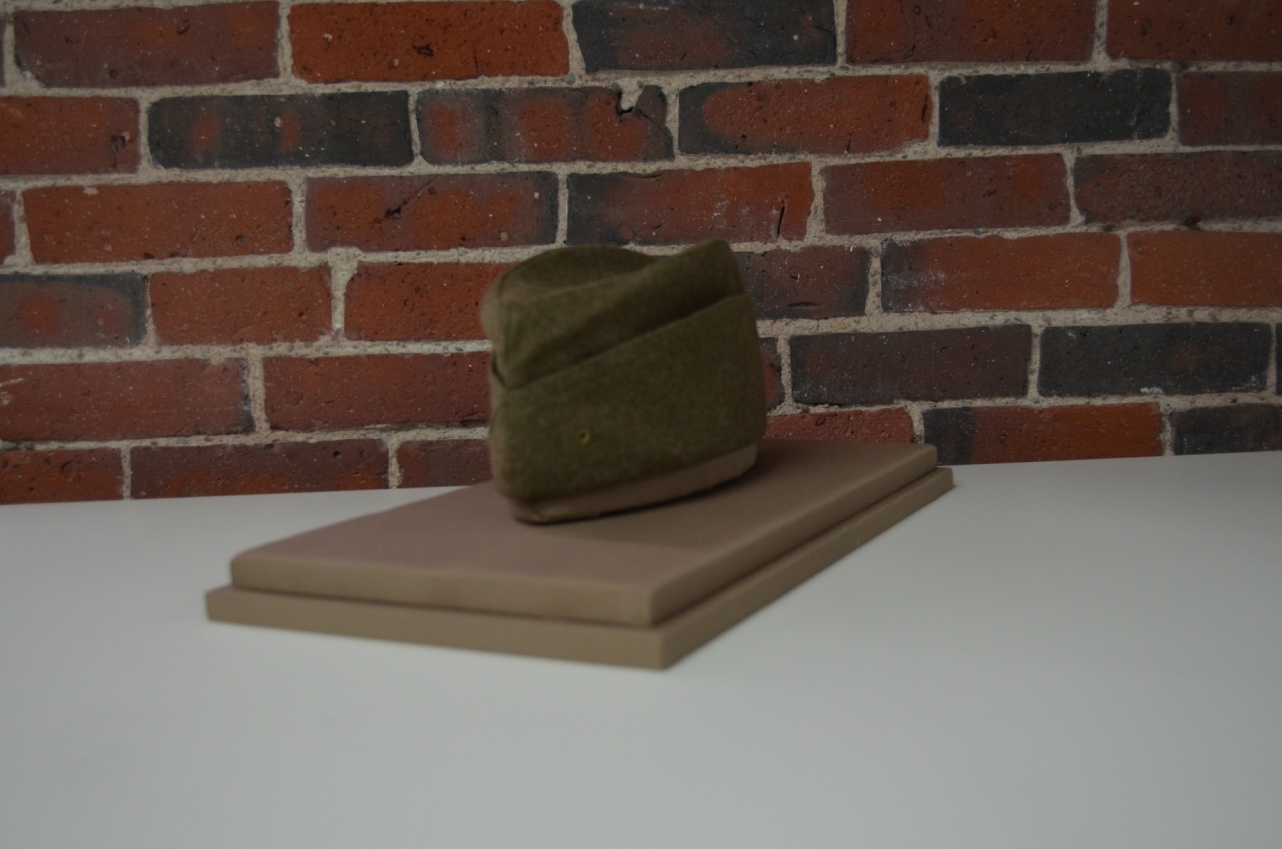 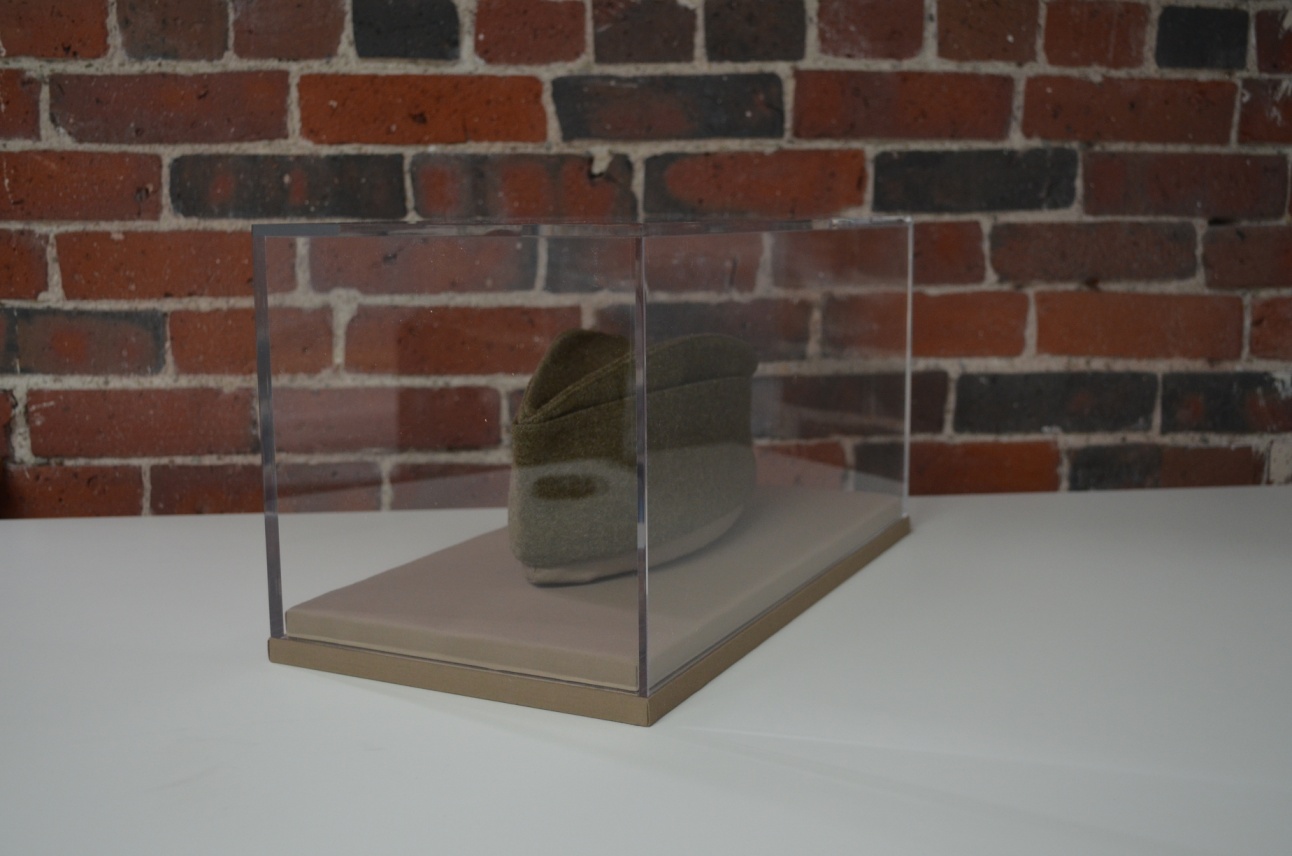 Pinned
Stitched
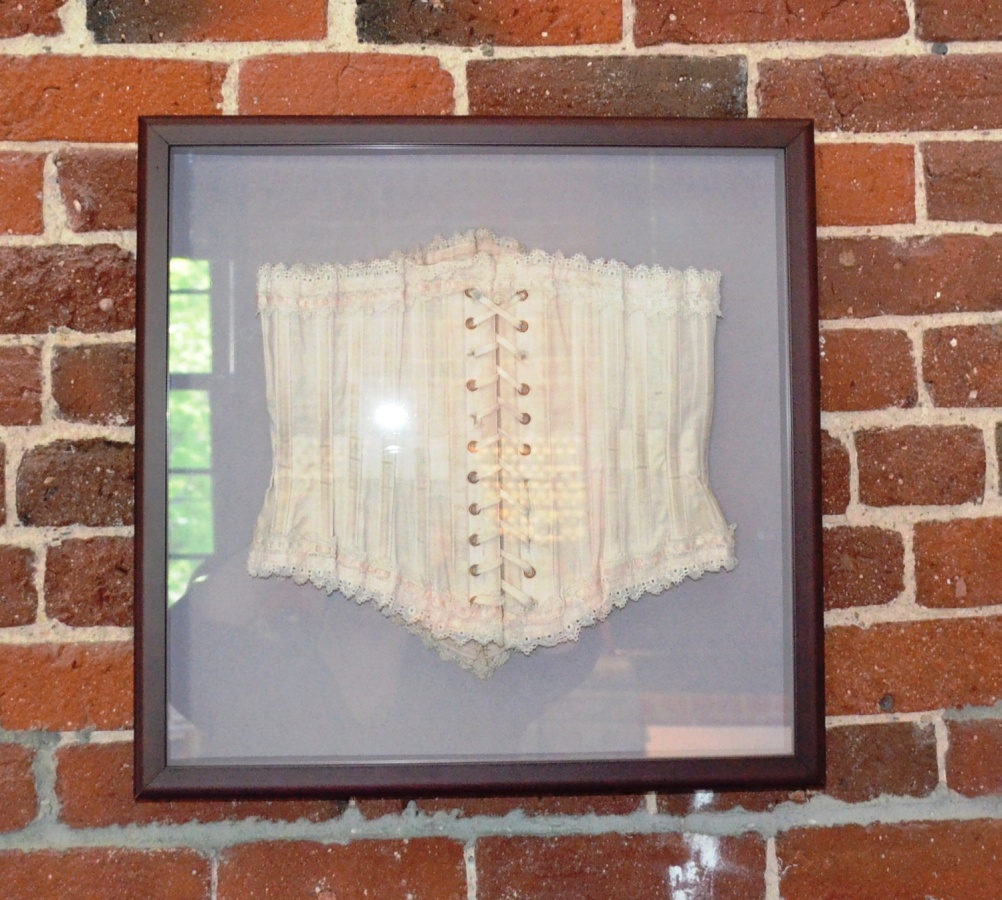 Variables of Support
Angle
Pressure
Attachment
Padding
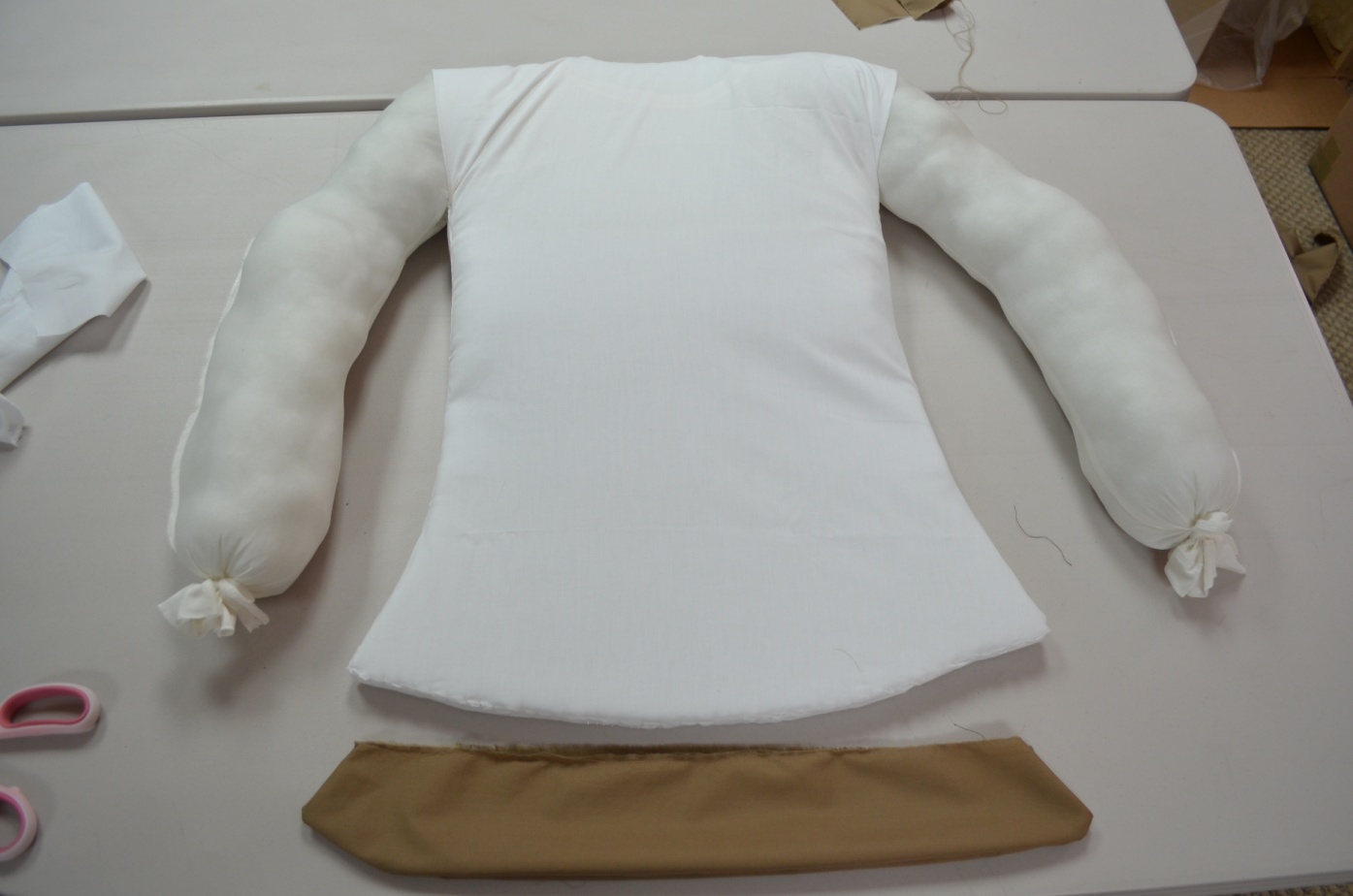 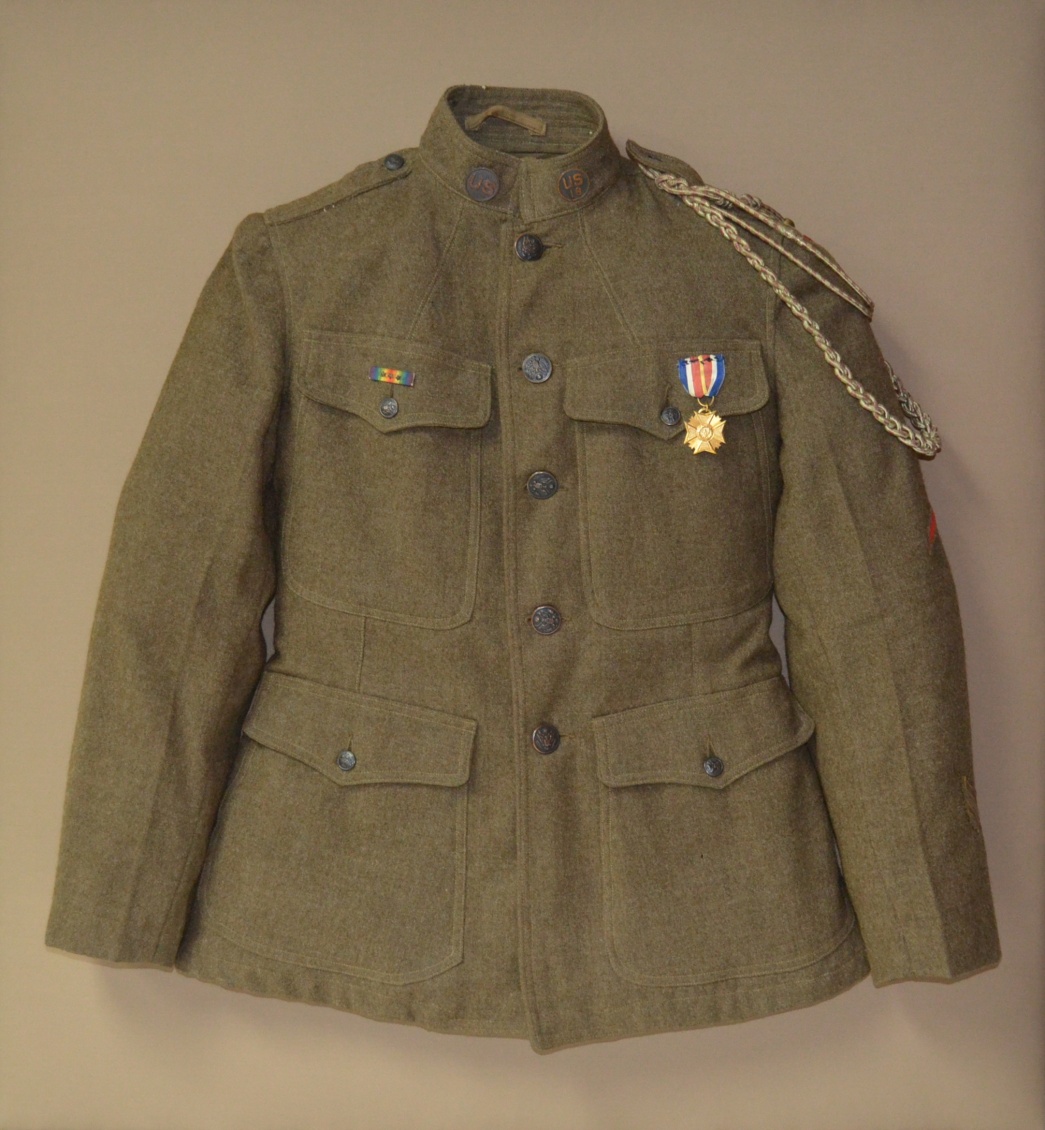 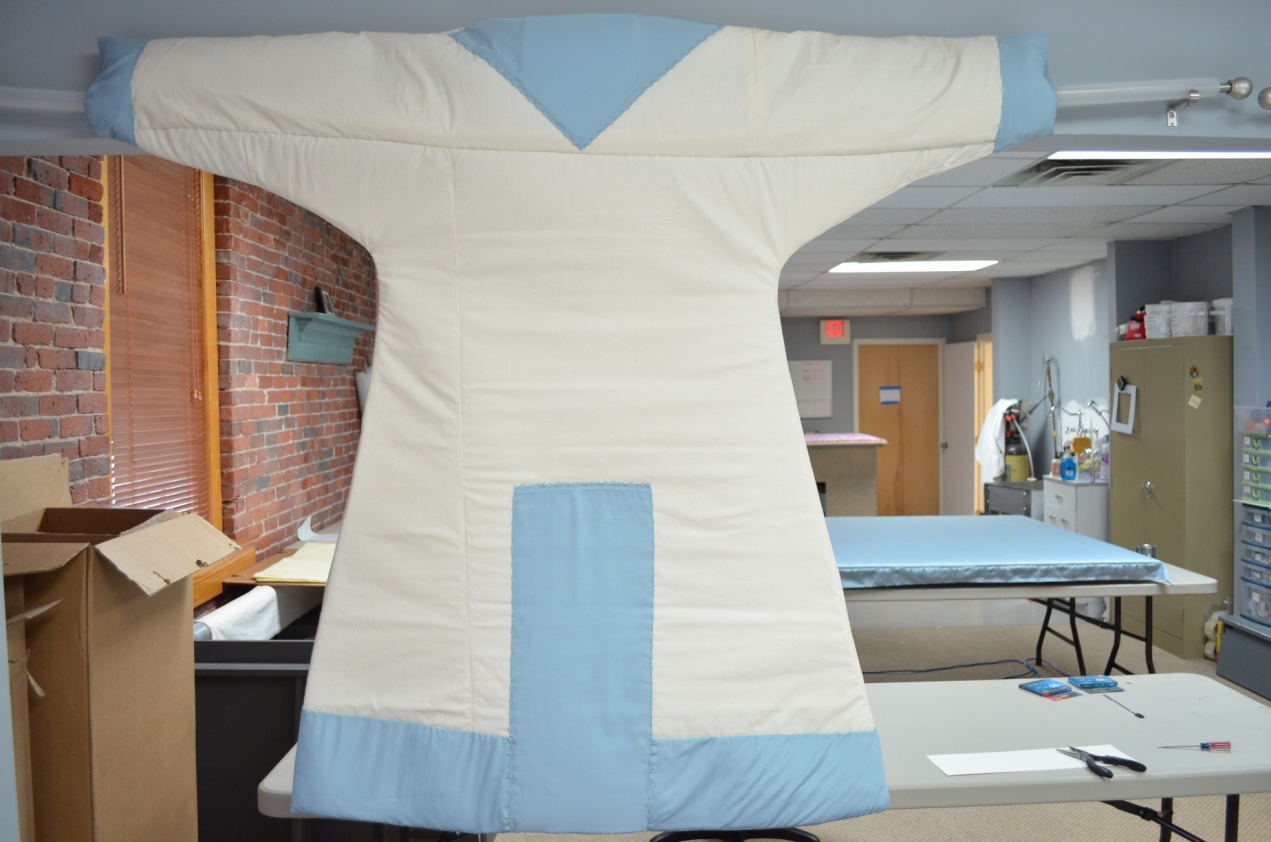 Break
Costume mounting
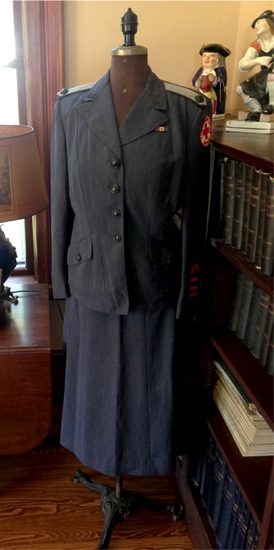 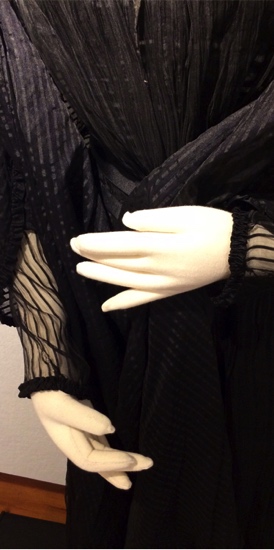 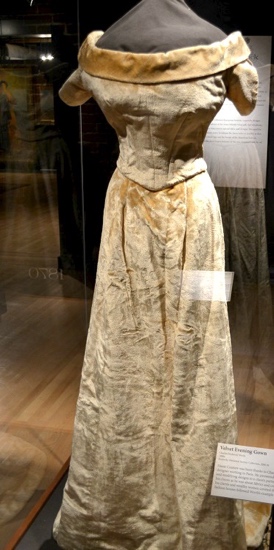 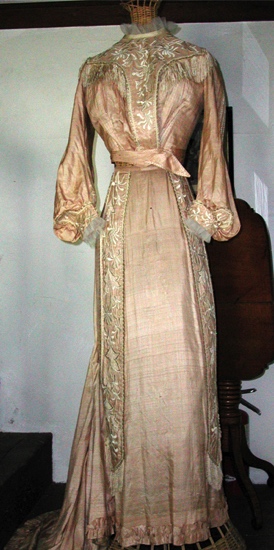 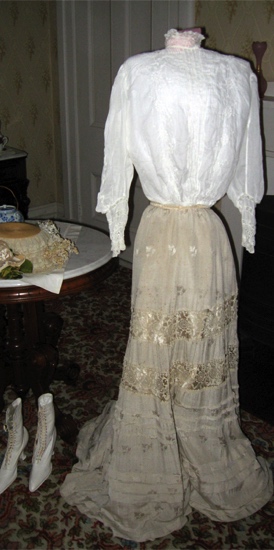 All recent anonymous examples of costume mounting from small museums, historic houses, and societies across the New England region.
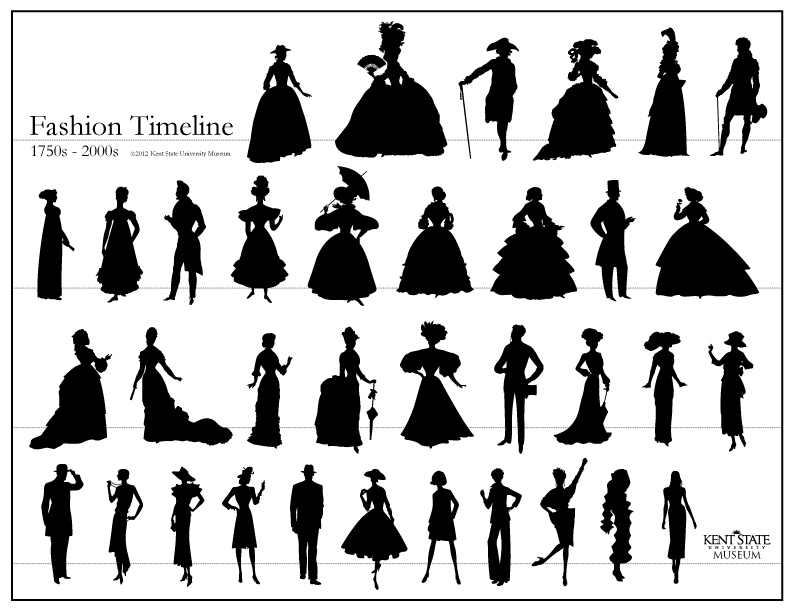 Fashion Timeline. Kent State University Museum, 2012.
Commercial Options
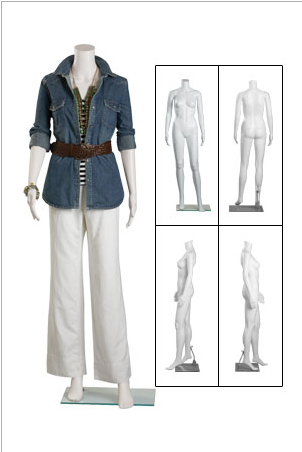 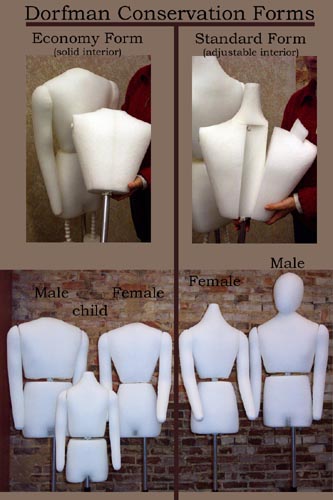 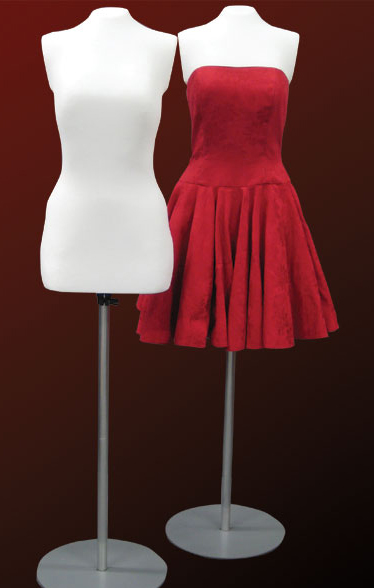 Store Supply Warehouse
$54–95Non-archival/non customizable or quite costly to do so
Dorfman$625–1,845Archival/customizable
University Products
$826.75
Archival/customizable
Display Systems Checklist
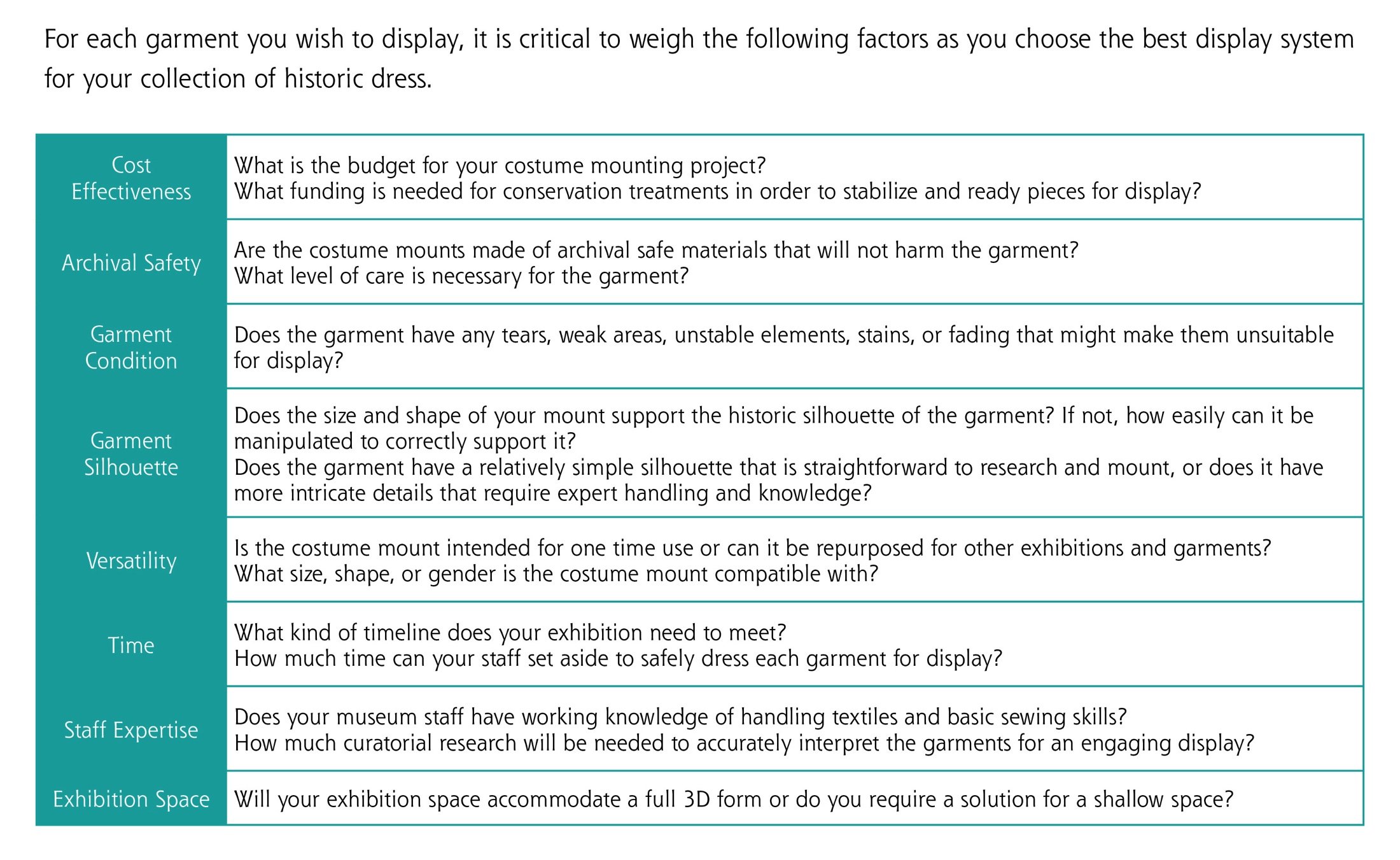 Cost Effectiveness
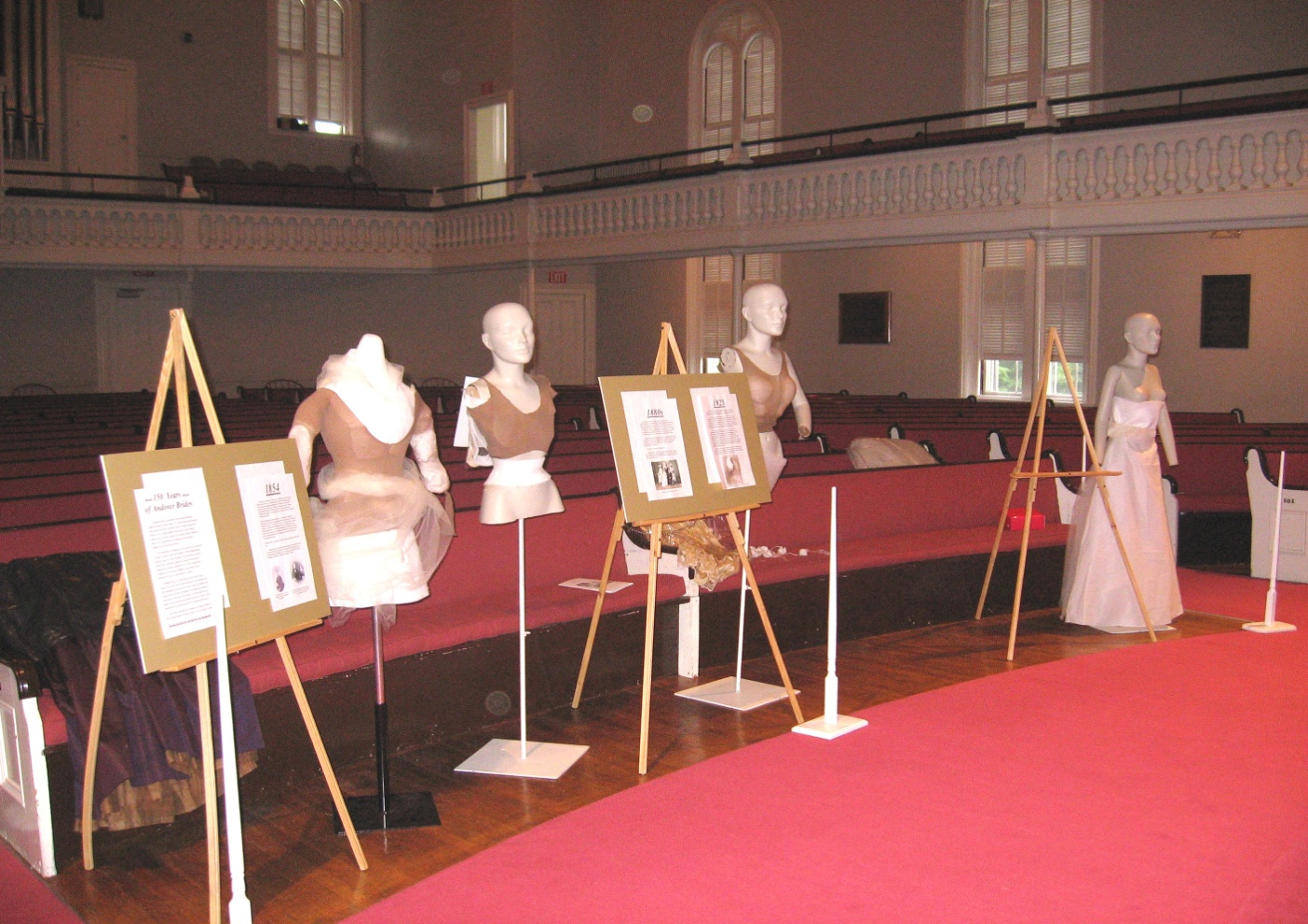 What is the budget for your costume-mounting project? What funding is needed for conservation treatments in order to stabilize and ready pieces for display?
Archival Safety
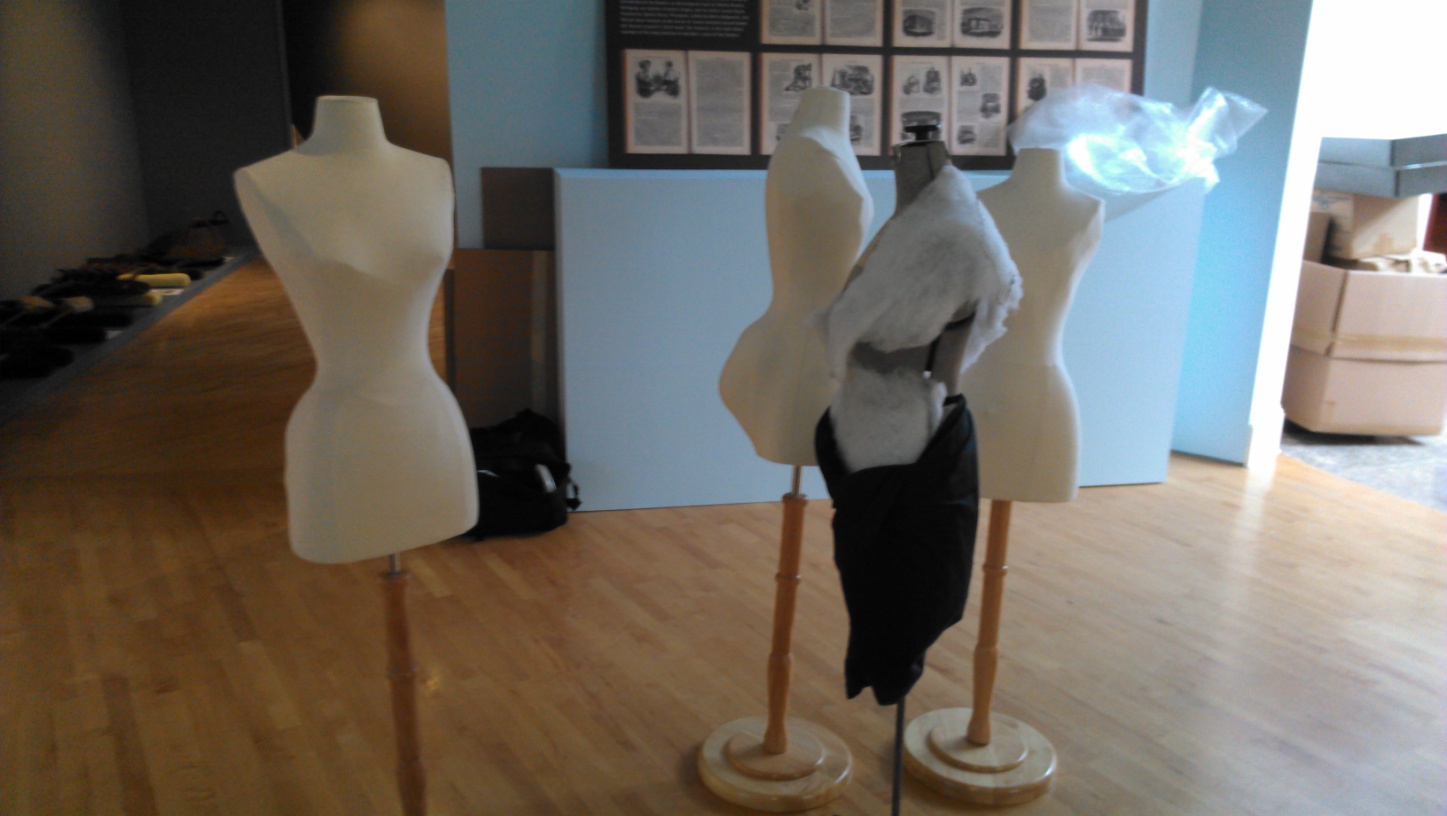 Are the costume mounts made of archival-safe materials that will not harm the garments? What level of care is necessary for the garment?
Garment Condition
Does the garment have any tears, weak areas, unstable elements, stains, or fading that might make them unsuitable for display?
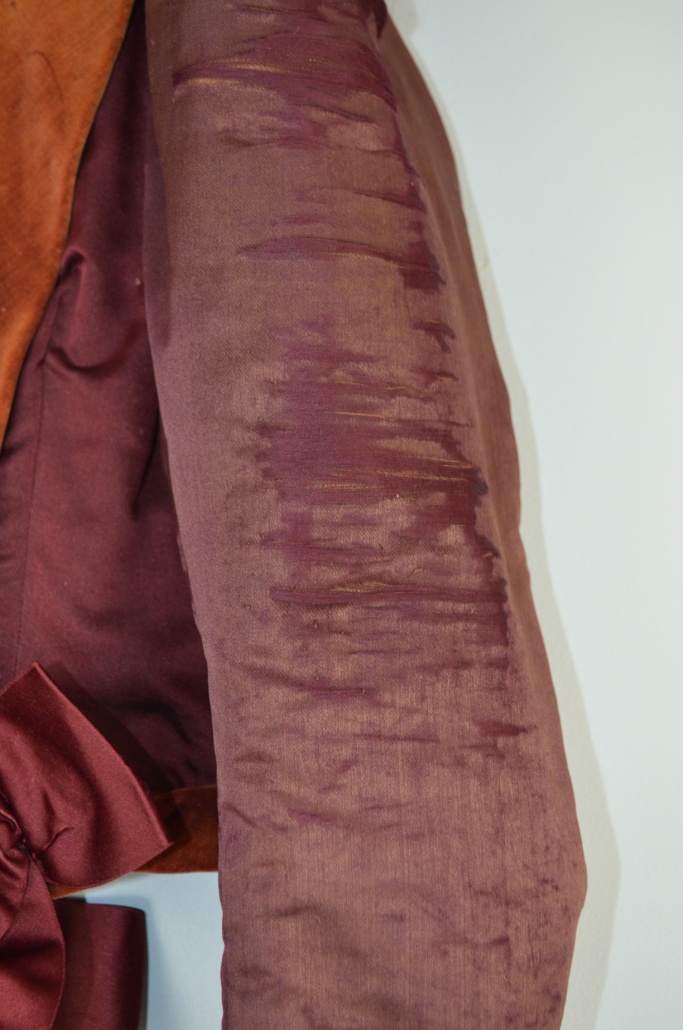 Garment Silhouette
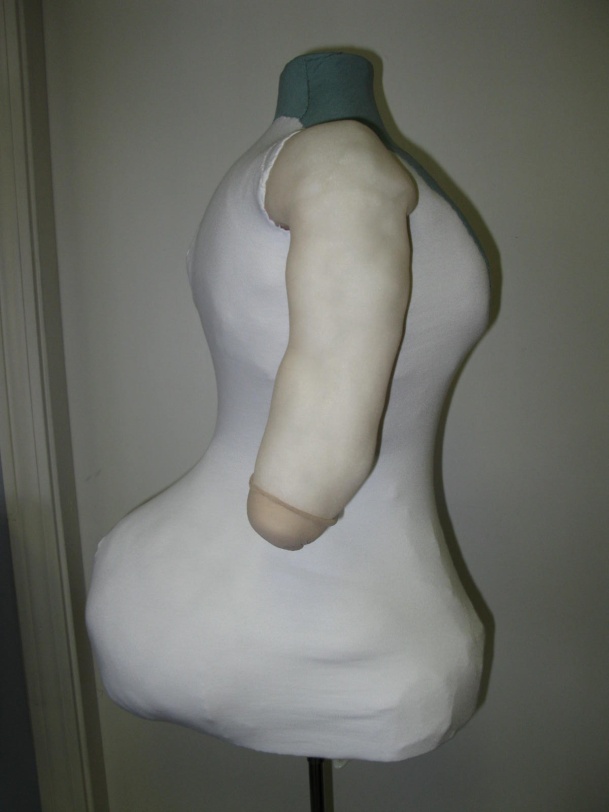 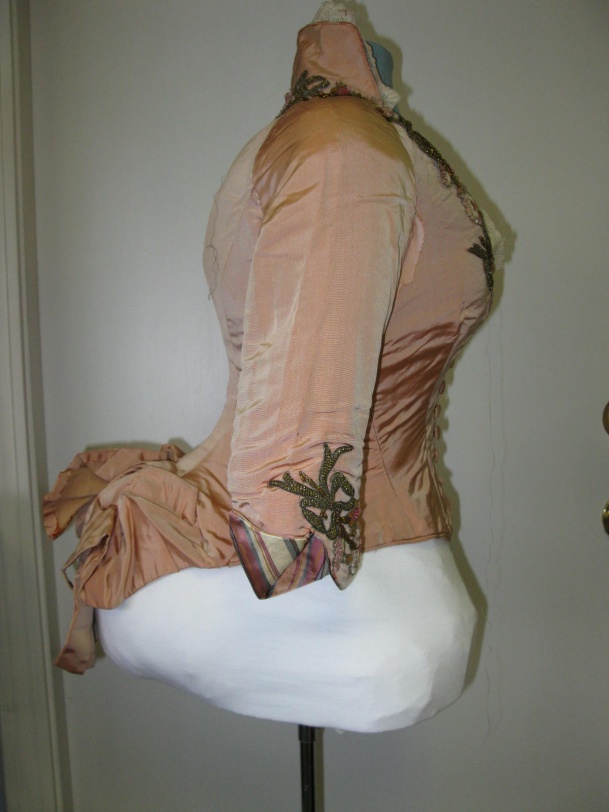 Does the size and shape of your mount support the historic silhouette of the garment? If not, how easily can it be manipulated to correctly support it?
Garment Silhouette
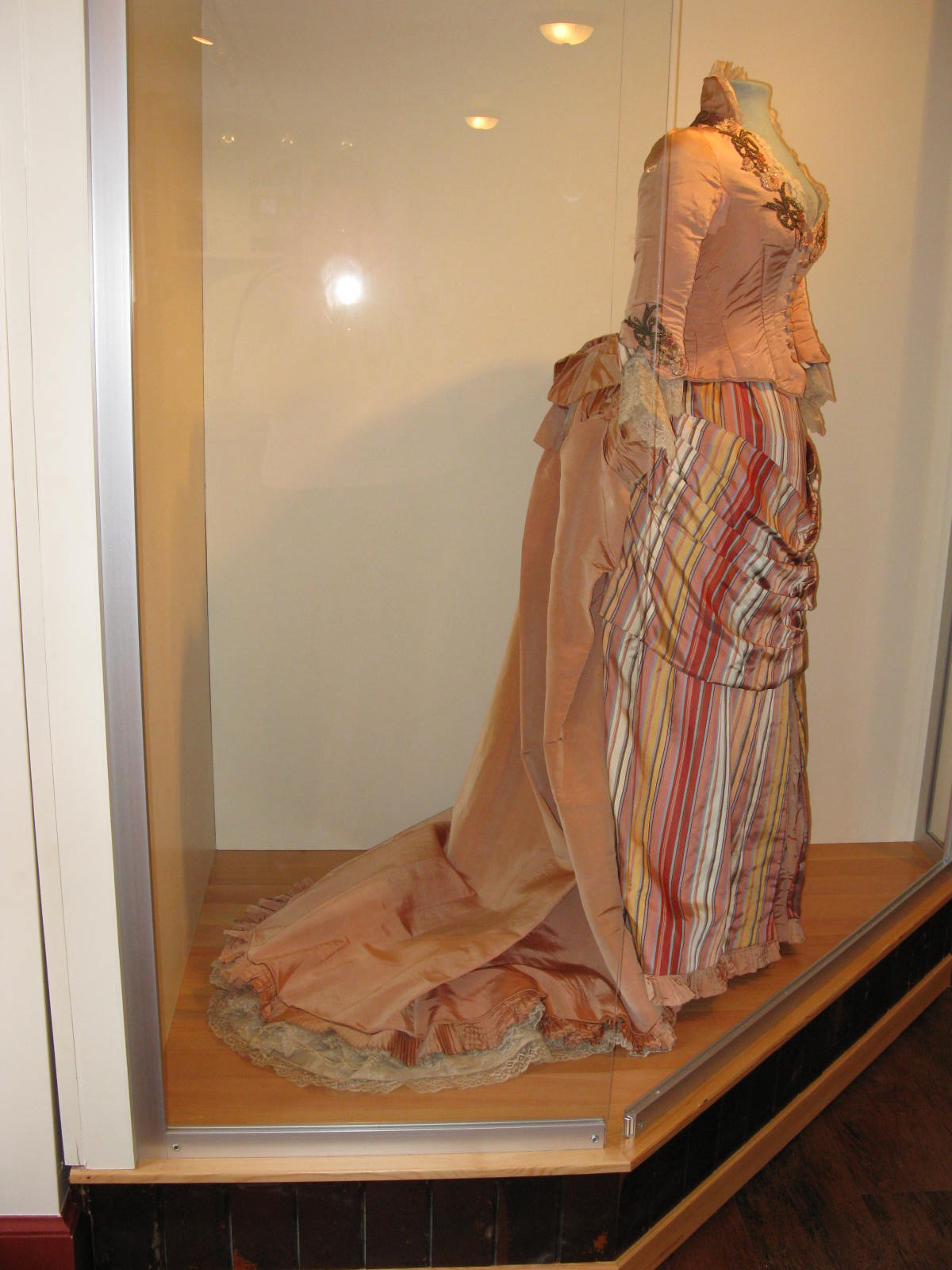 Does the garment have a relatively simple silhouette that is straightforward to research and mount, or does it have more intricate details that require expert handling and knowledge?
Versatility
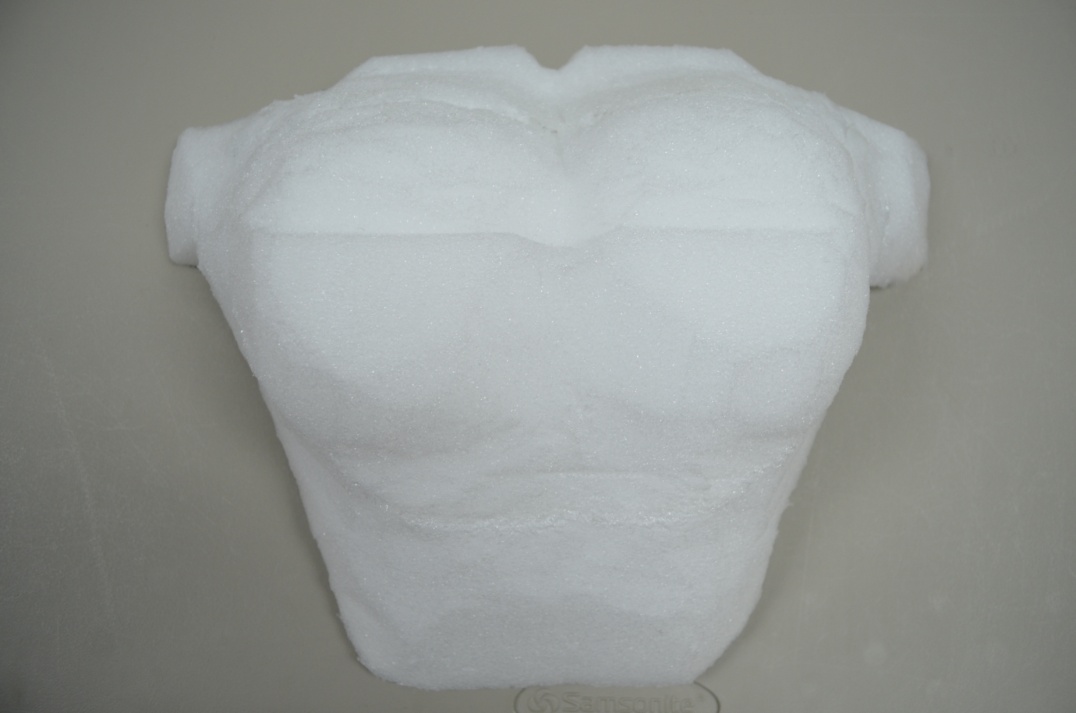 Is the costume mount intended for one-time use or can it be repurposed for other exhibitions and garments? What size, shape, or gender is the costume mount compatible with?
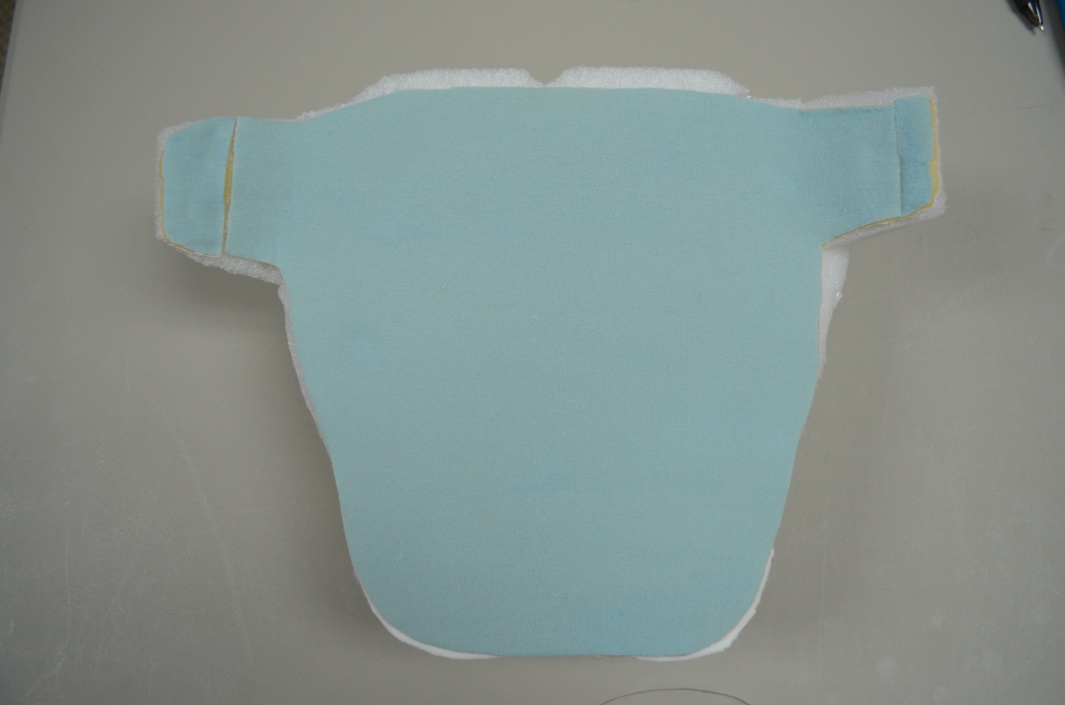 Time (and Space)
What kind of timeline does your exhibit need to meet?How much time can your staff set aside to safely dress each garment for display?
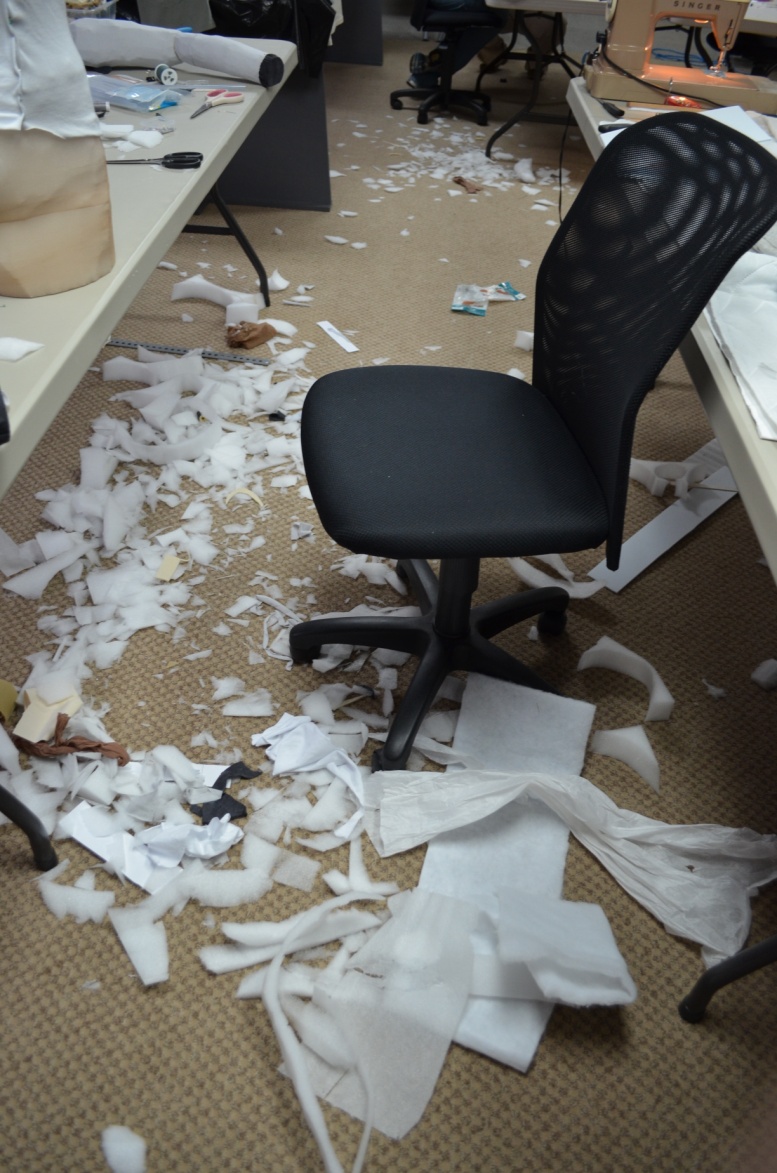 Staff Experience
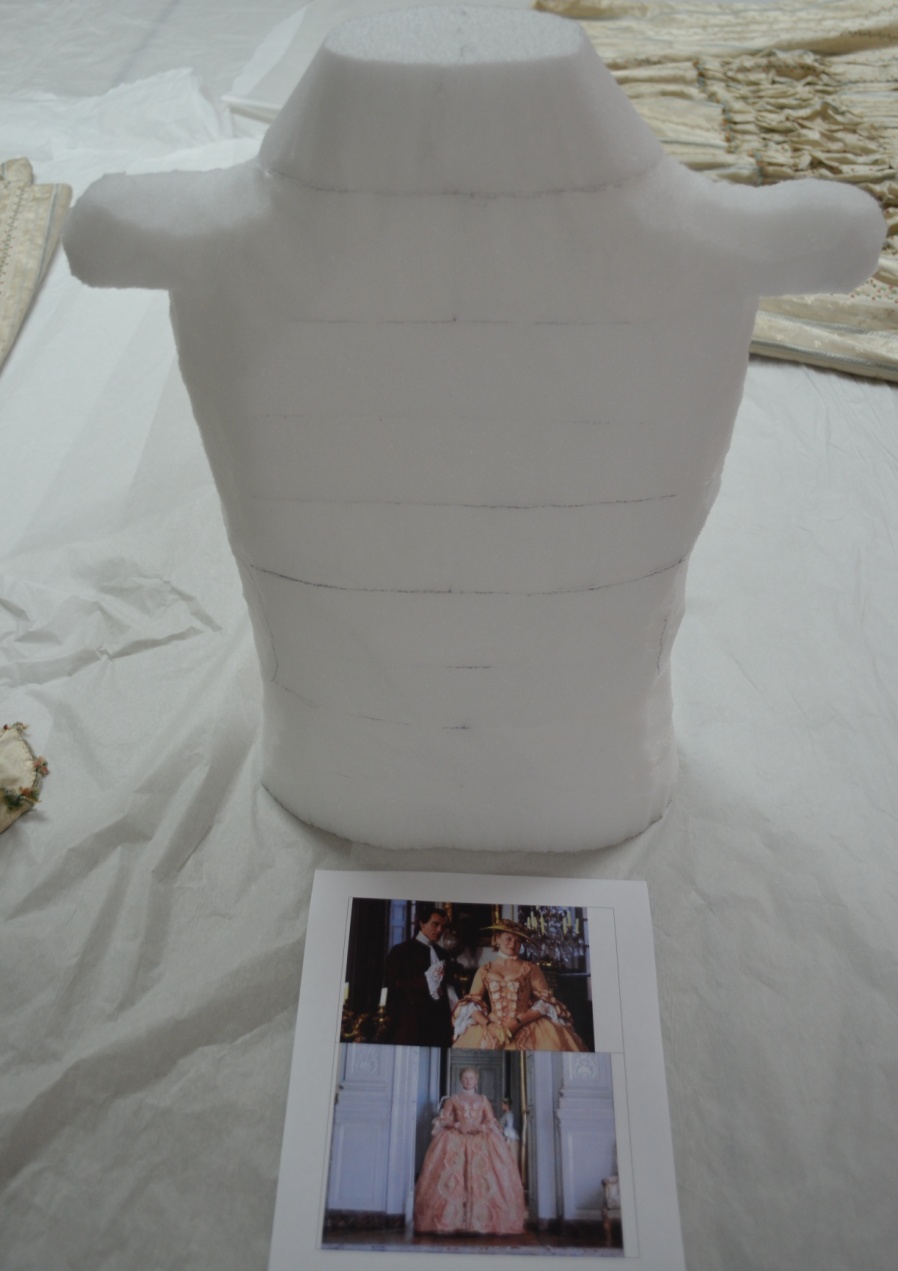 Does your museum staff have working knowledge of handling textiles and basic sewing skills?How much curatorial research will be needed to accurately interpret the garments for an engaging display?
Exhibition Space
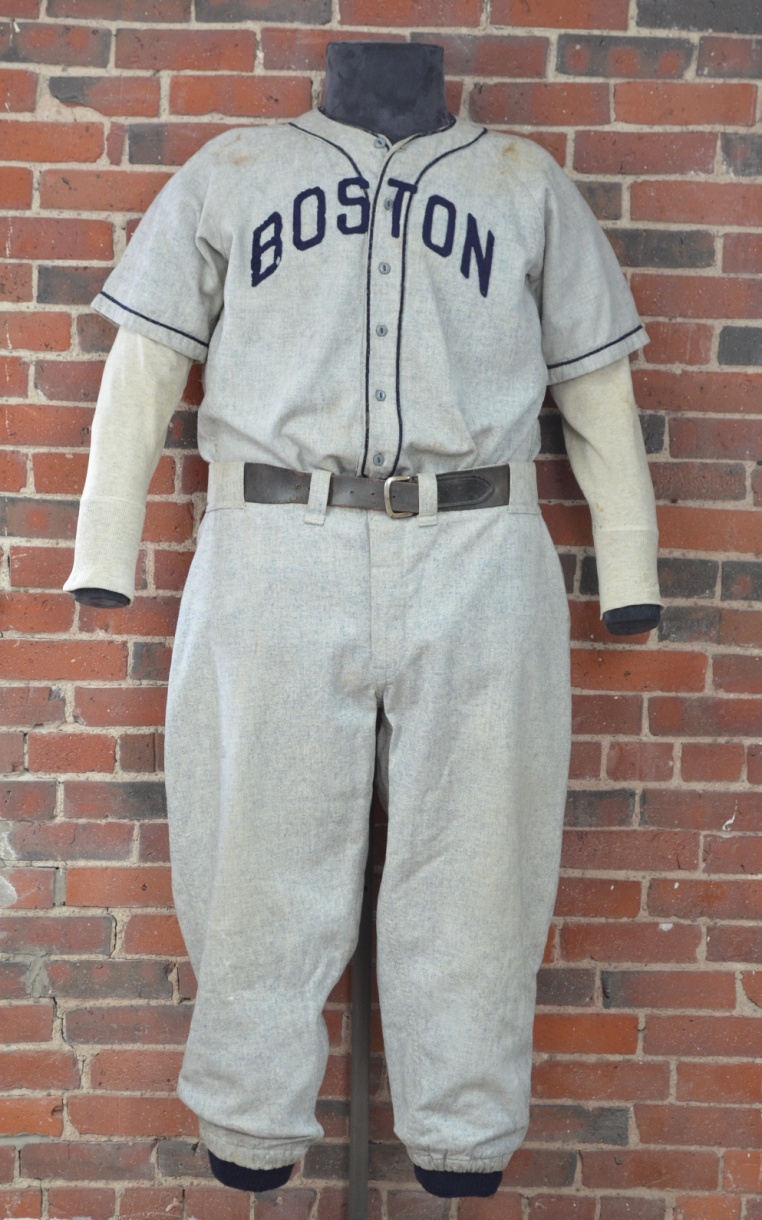 Will your exhibition space accommodate a full 3D form or do you require a solution for shallow space?
Suspension Form
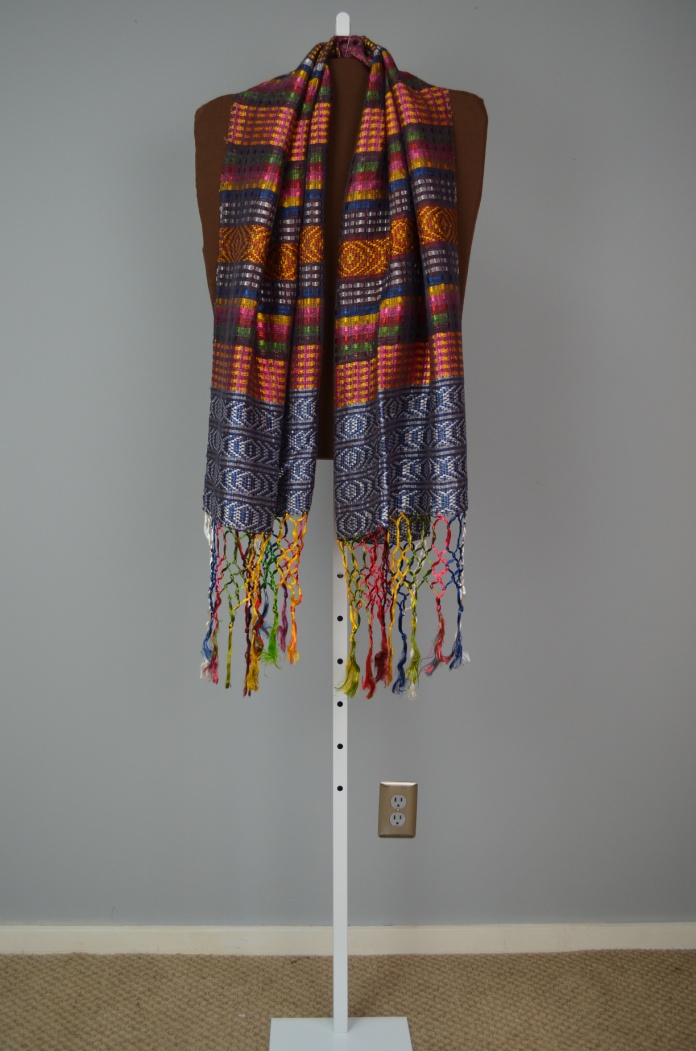 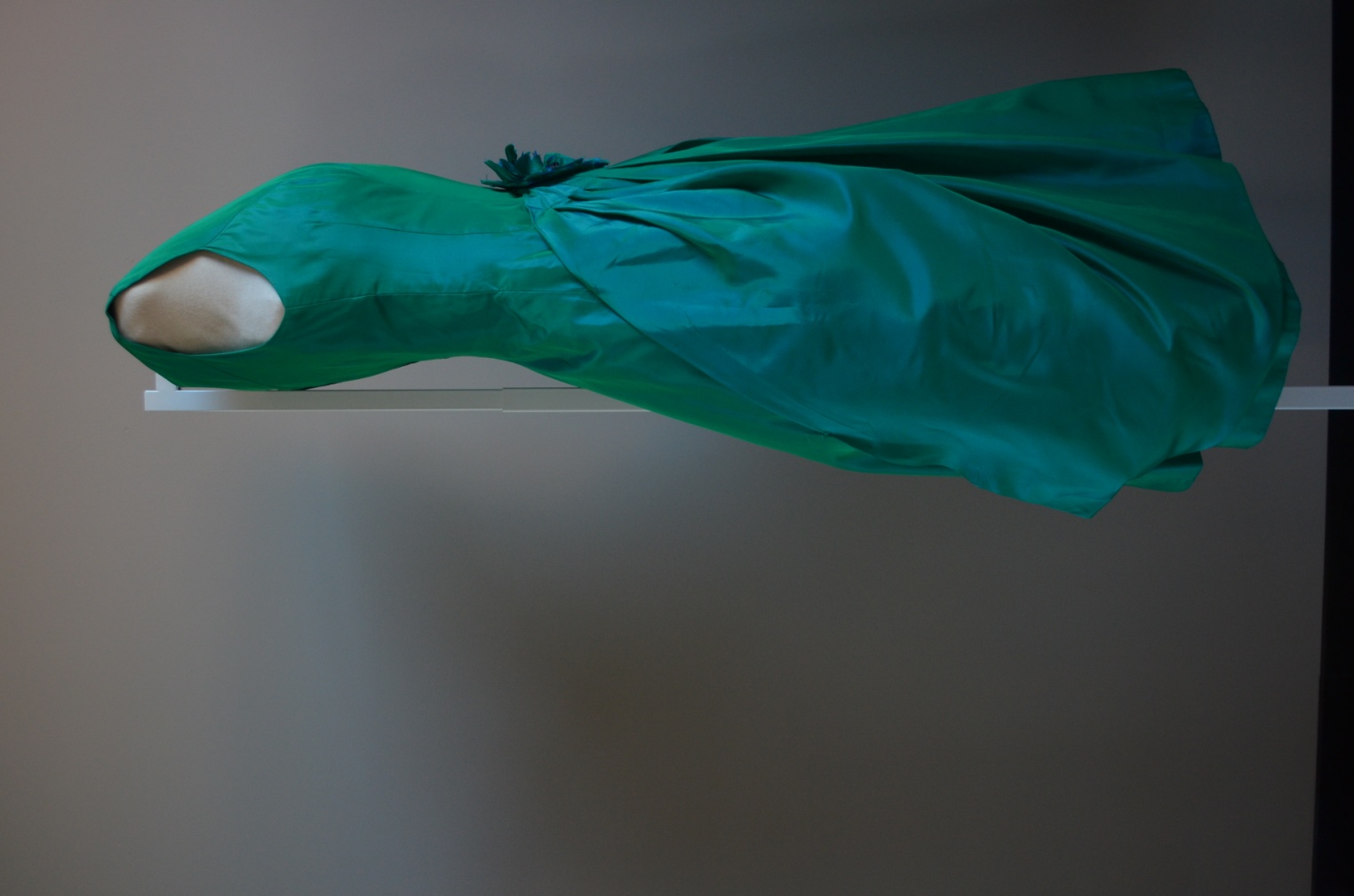 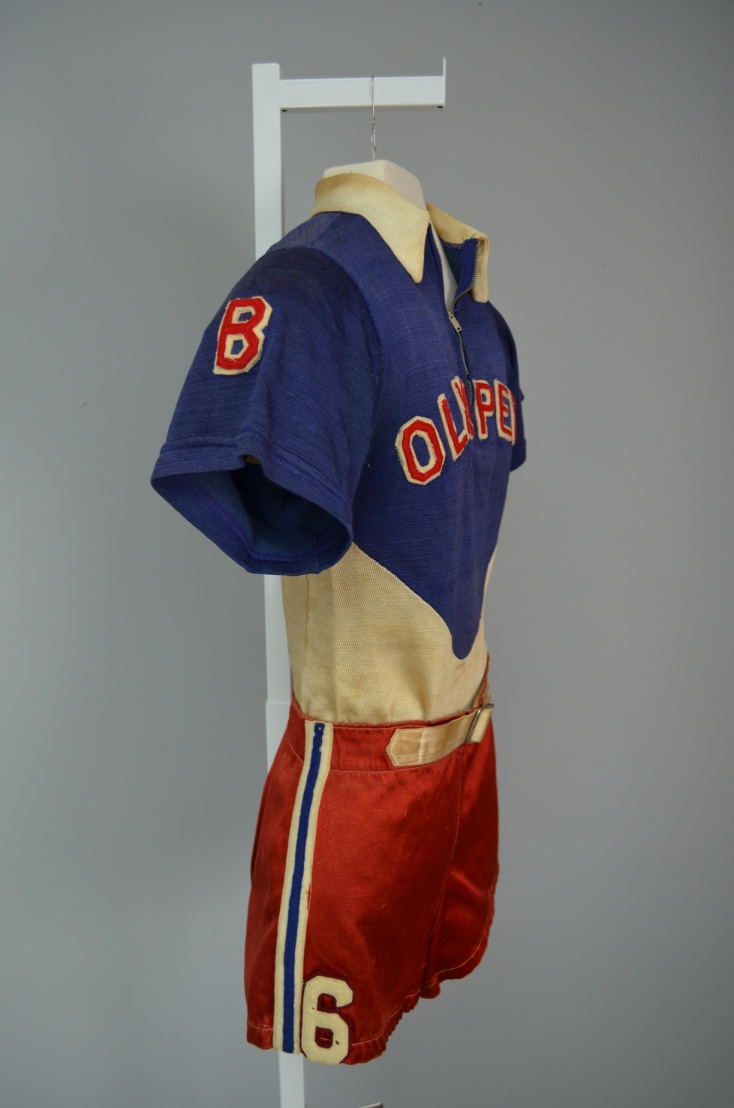 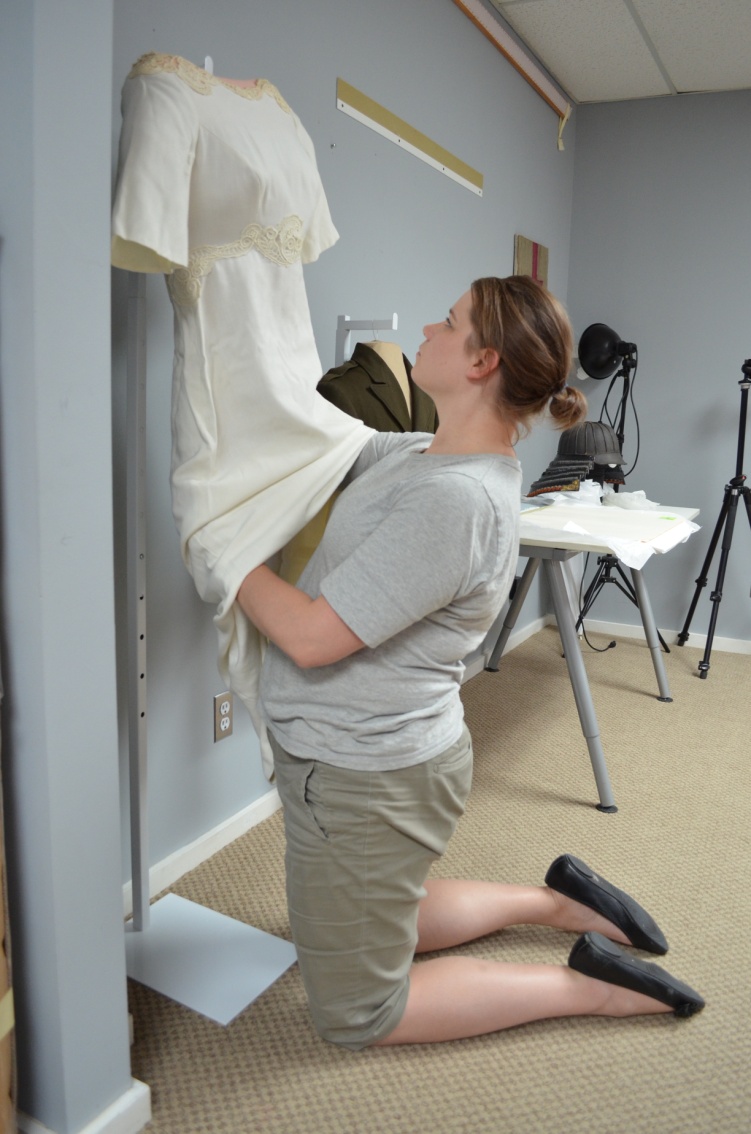 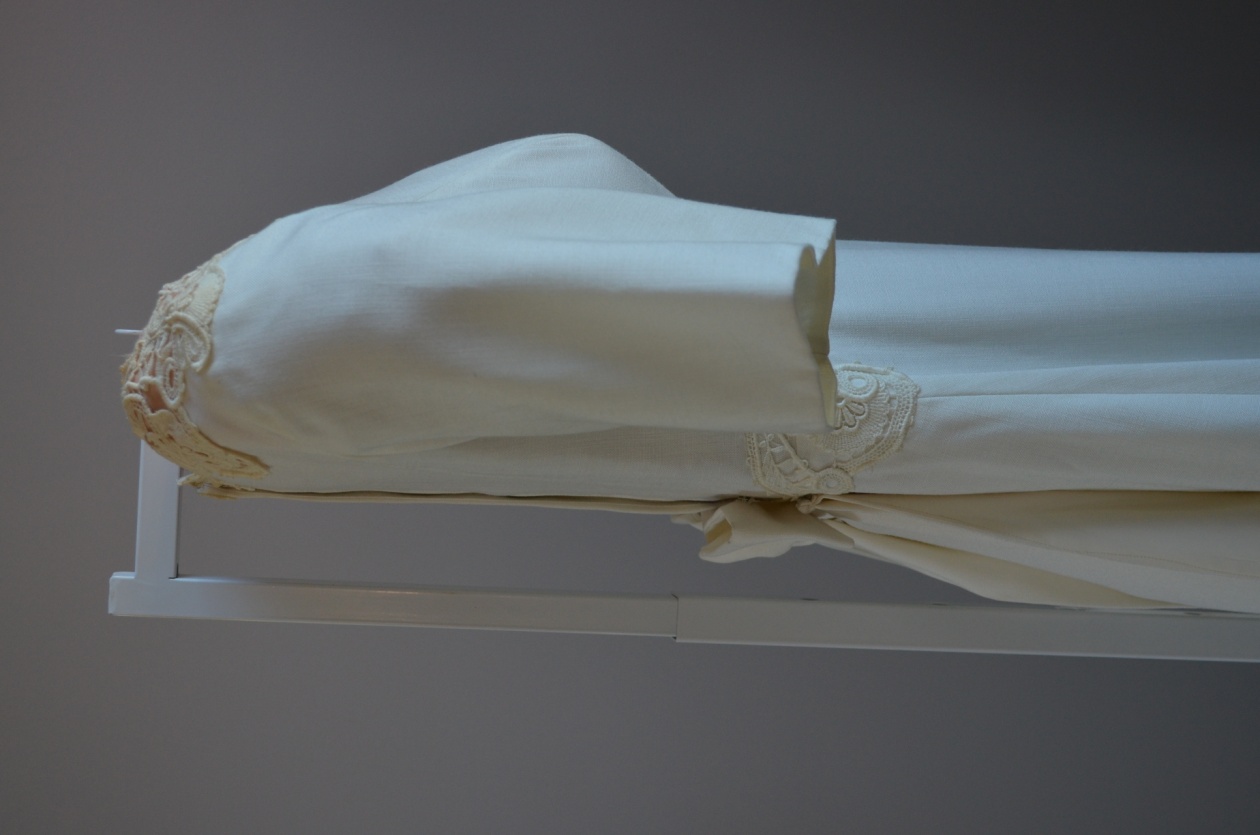 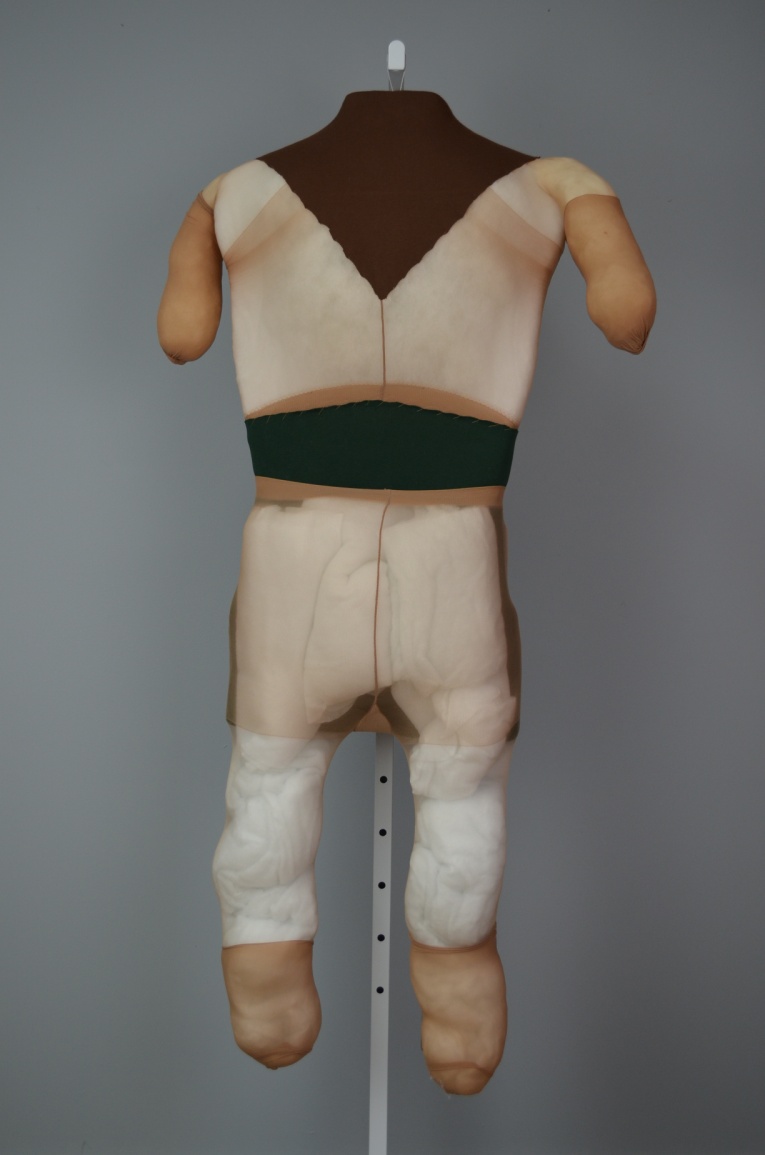 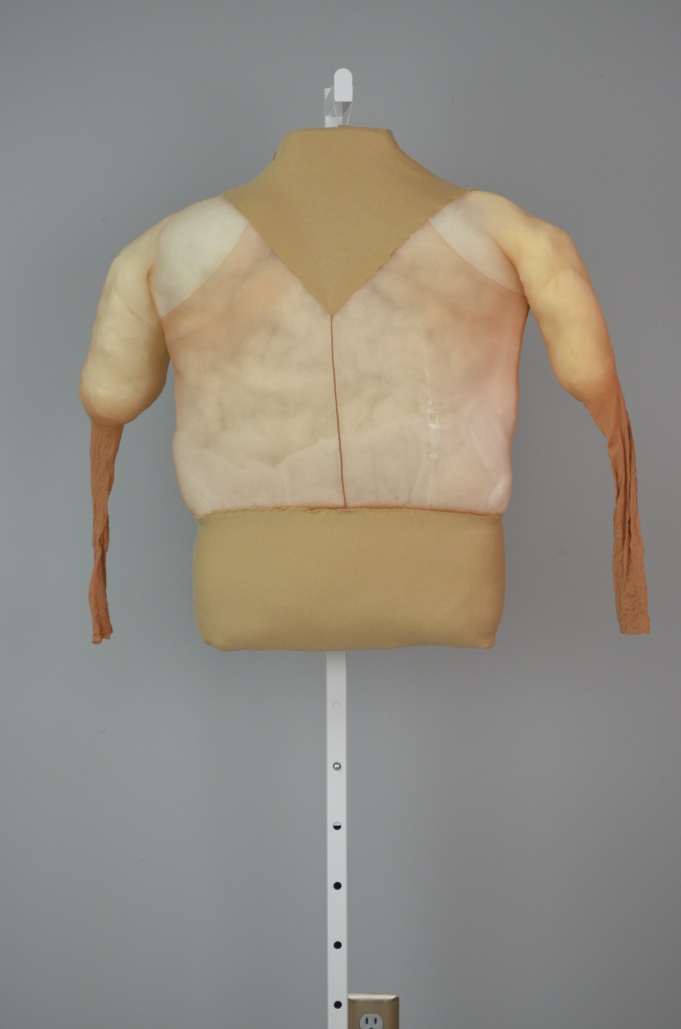 Manikins
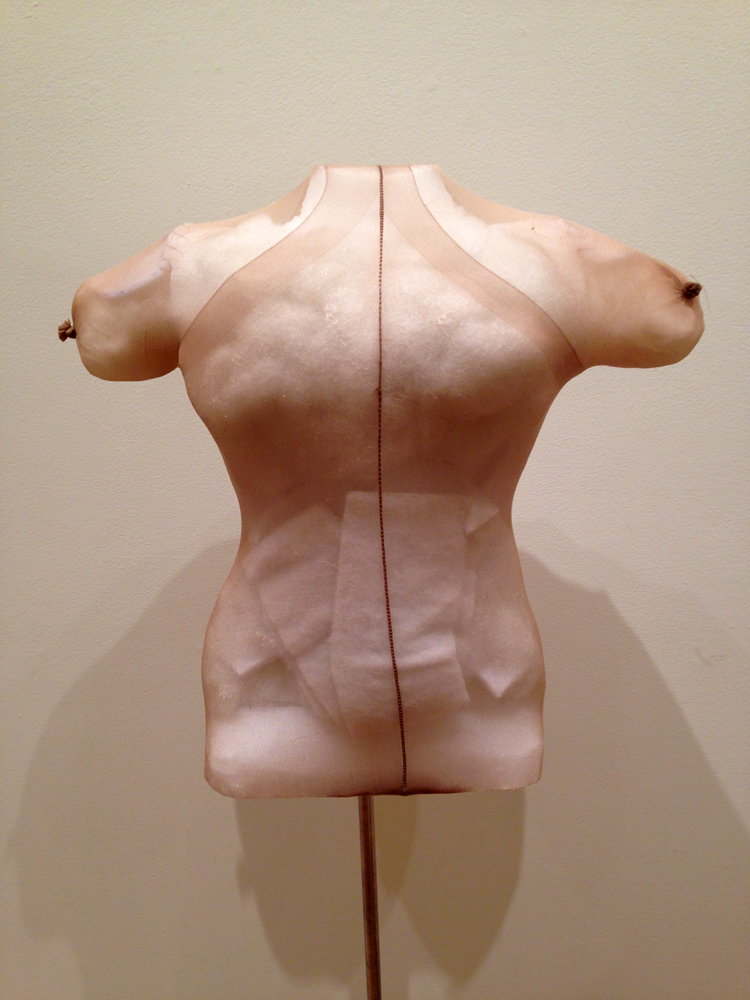 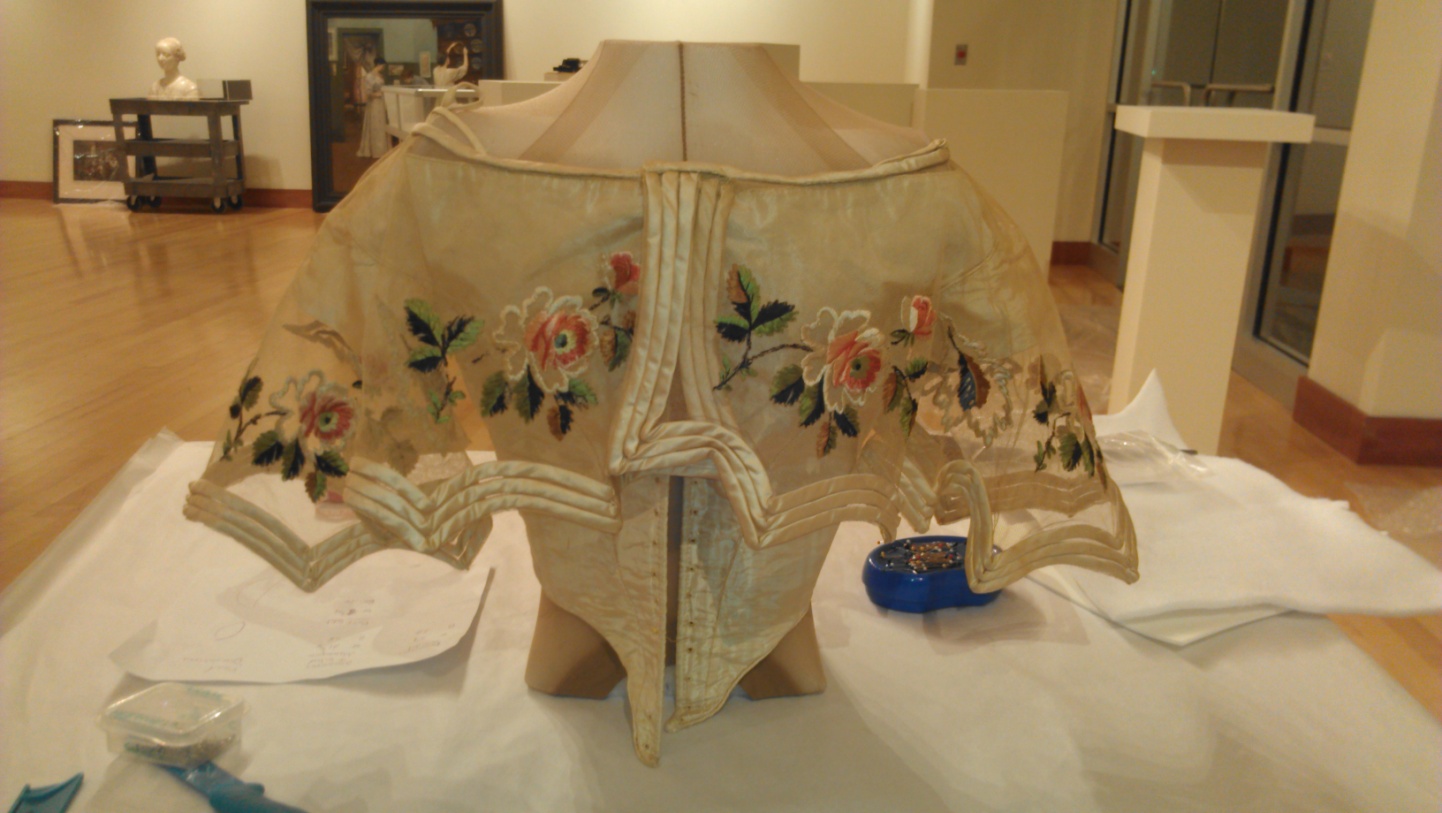 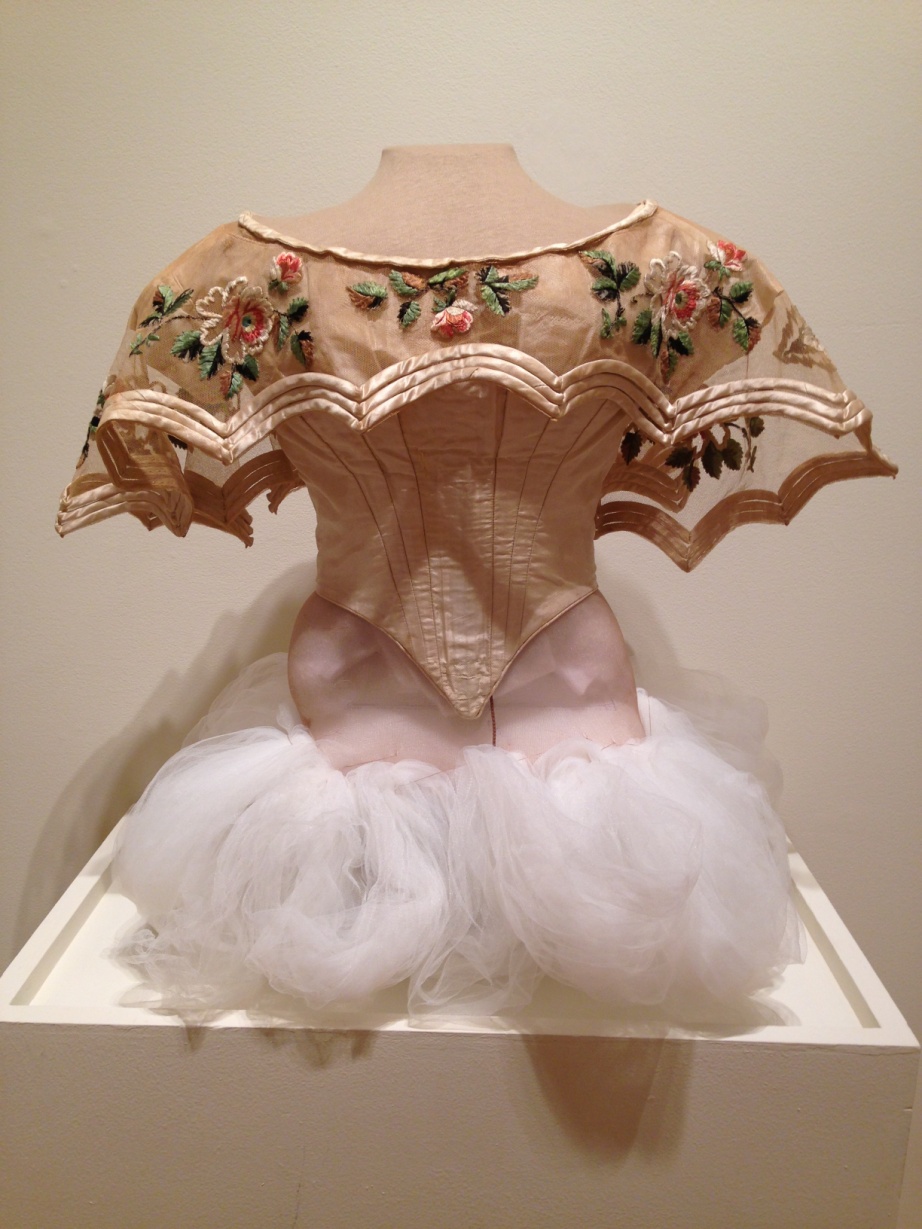 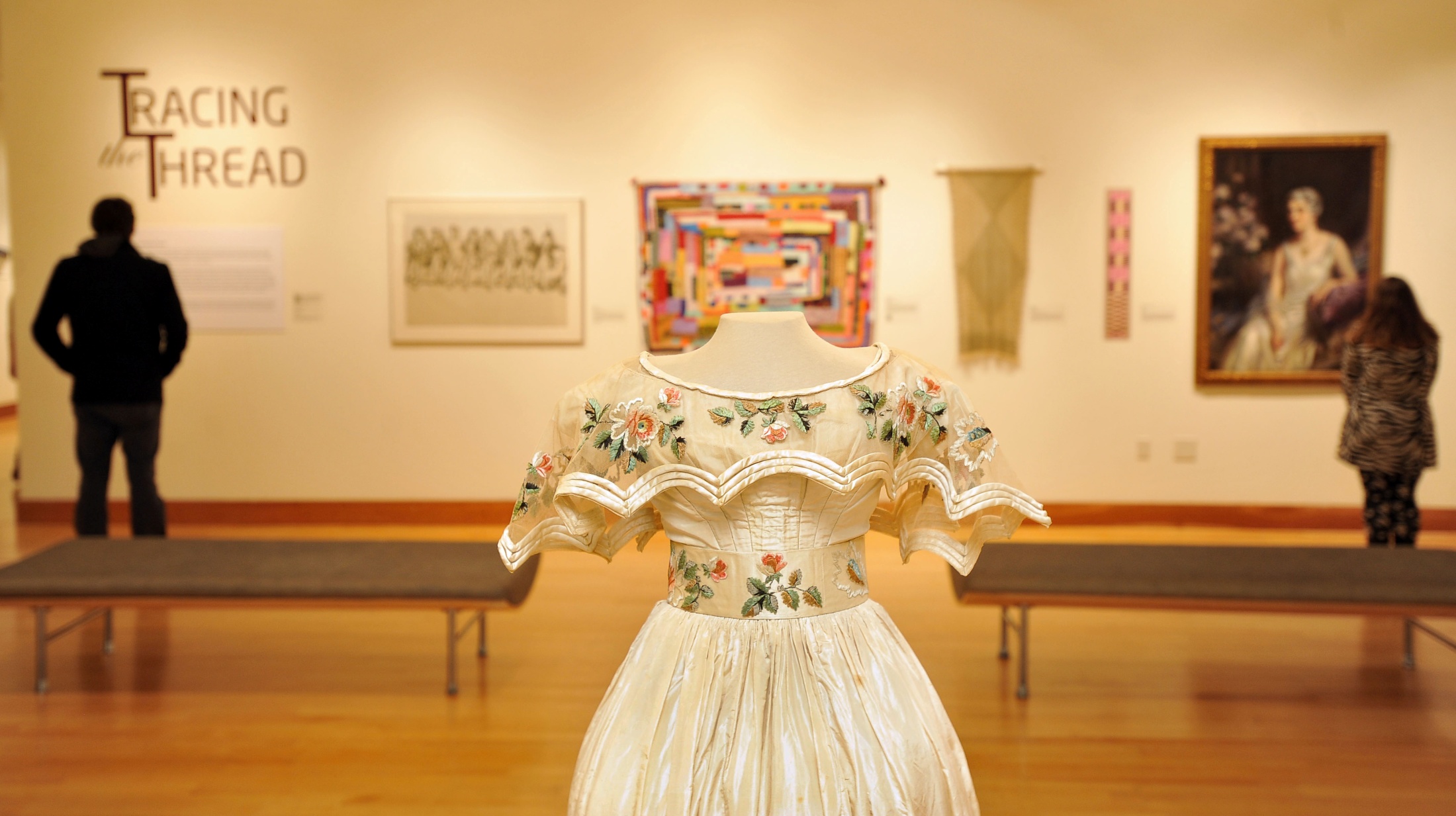 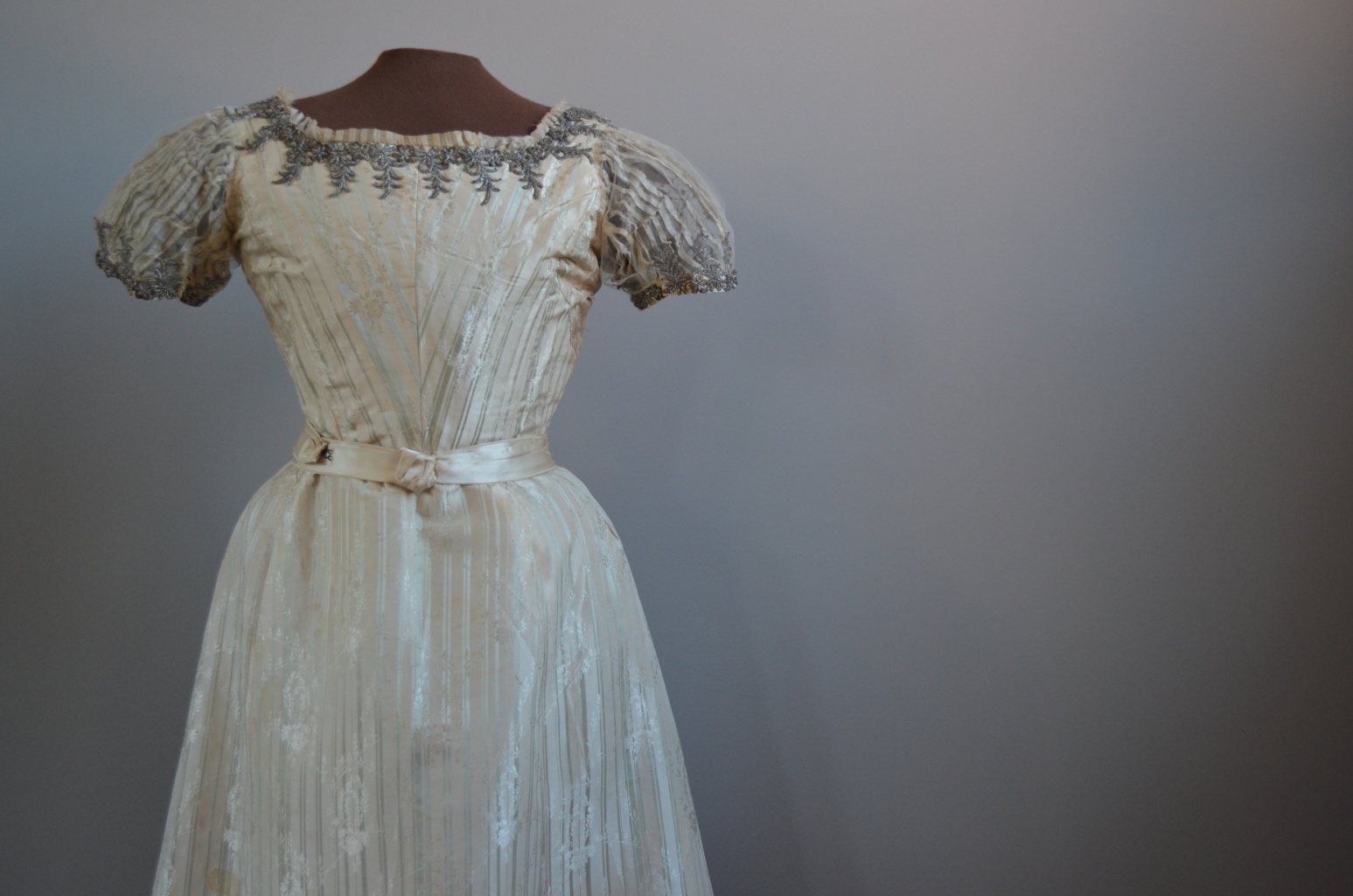 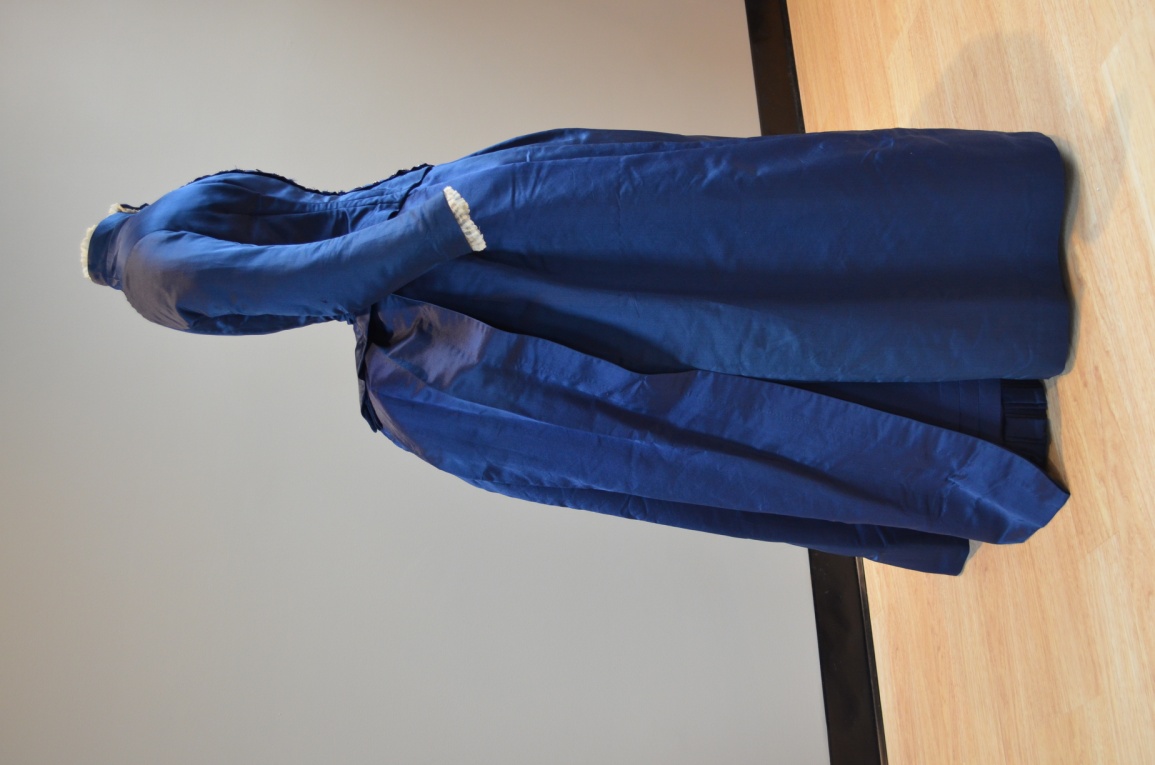 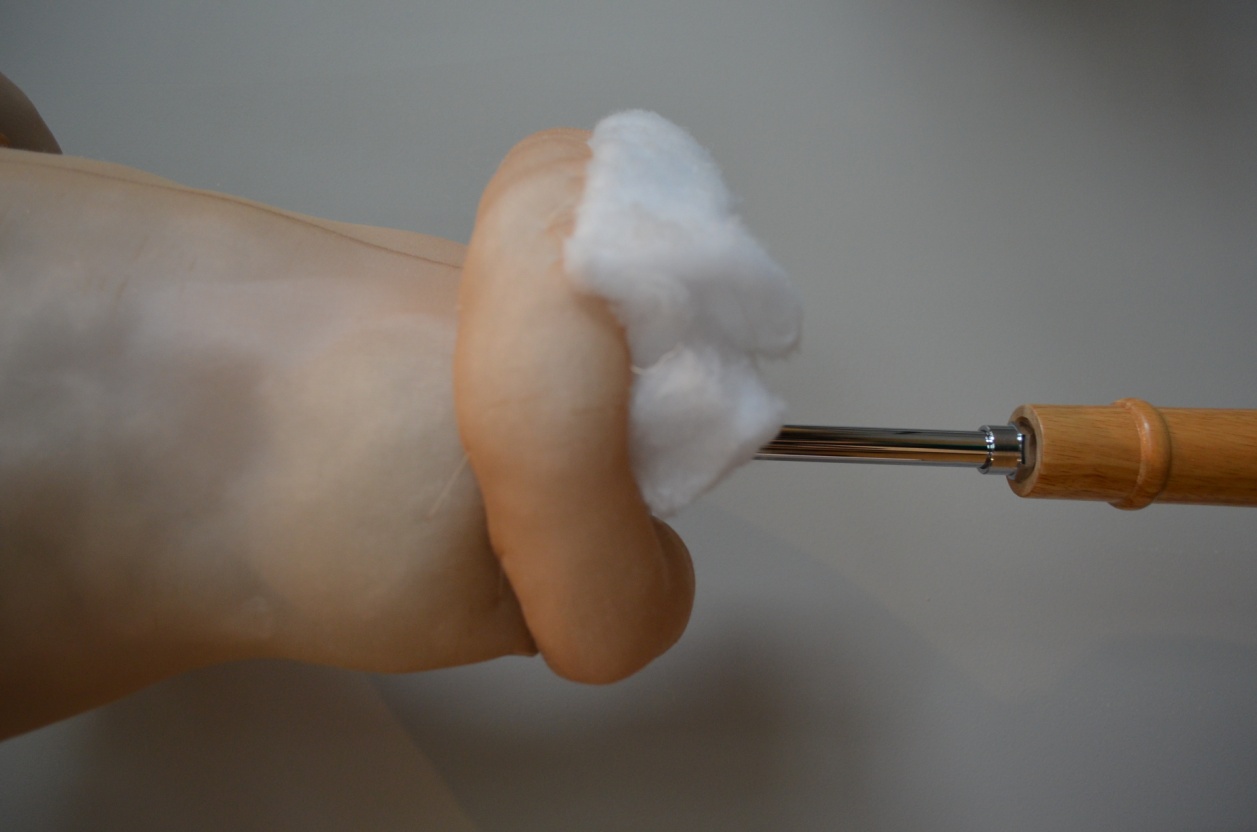 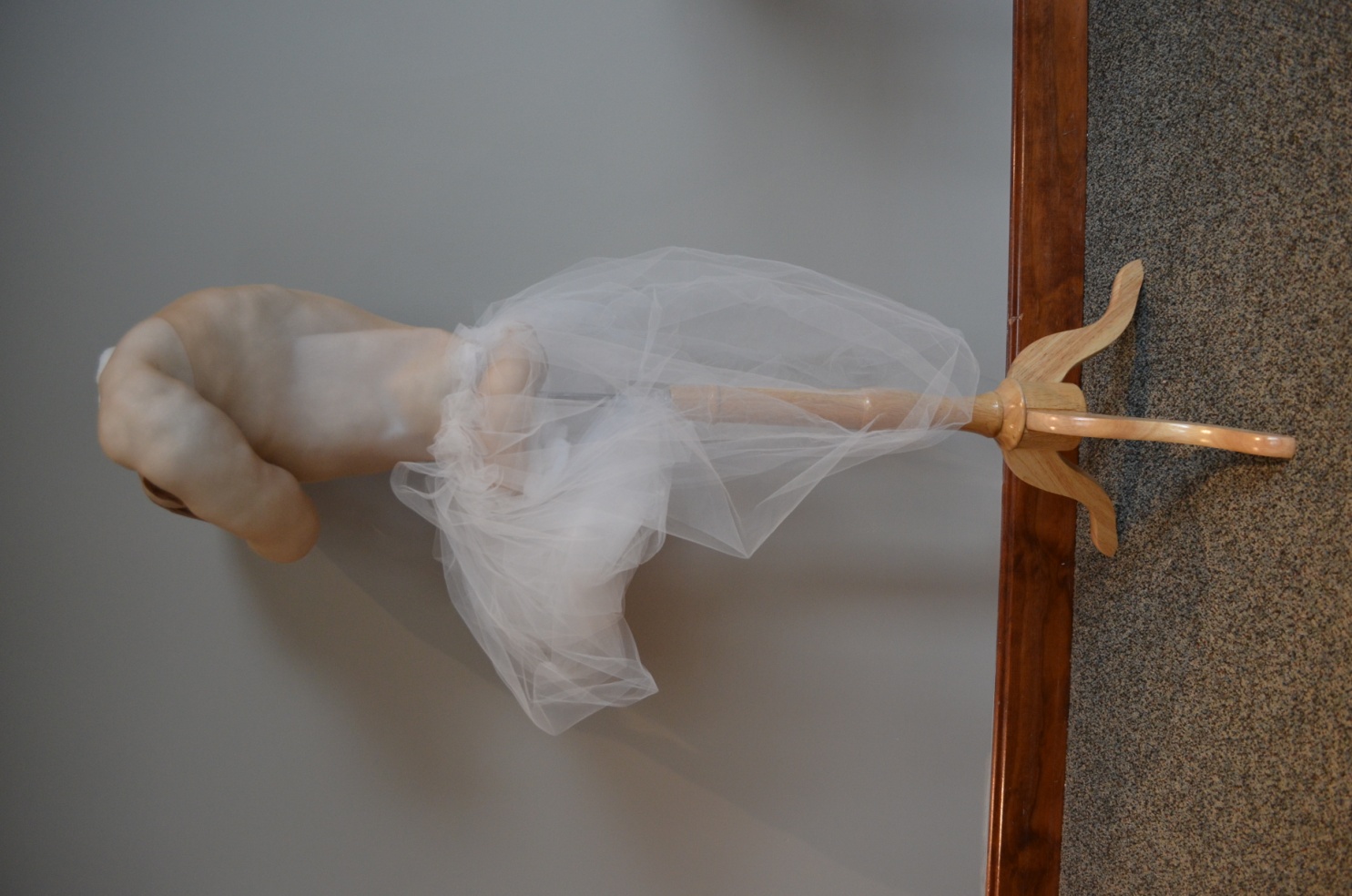